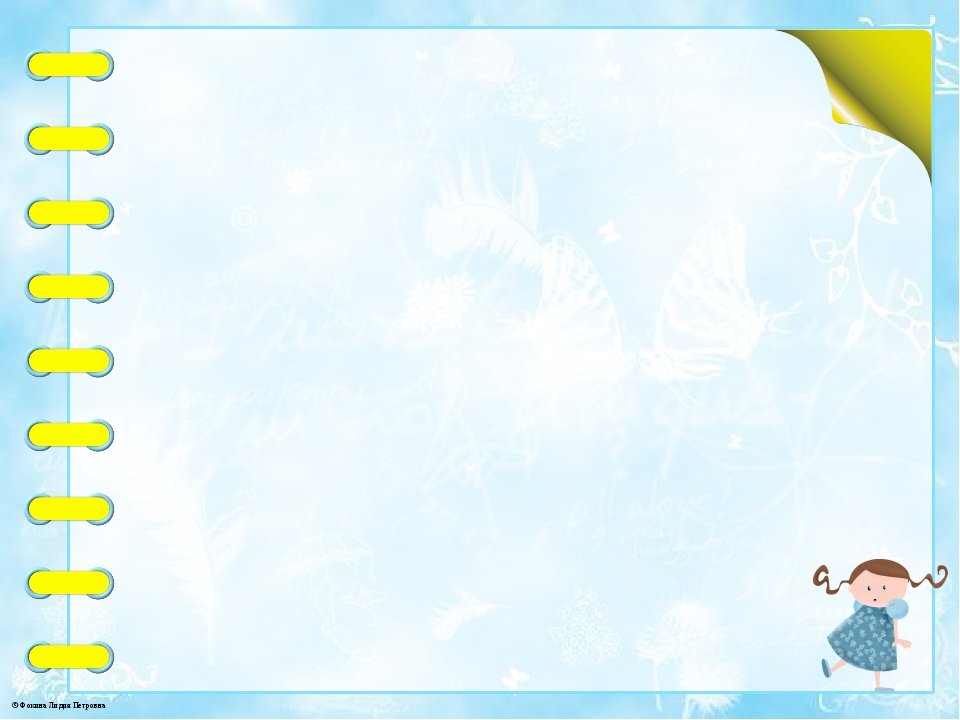 МУНИЦИПАЛЬНОЕ БЮДЖЕТНОЕ ДОШКОЛЬНОЕ ОБРАЗОВАТЕЛЬНОЕ УЧРЕЖДЕНИЕ
 «БЕРЁЗОВСКИЙ  ДЕТСКИЙ САД № 2»
РАЗВИВАЮЩАЯ ПРЕДМЕТНО-ПРОСТРАНСТВЕННАЯ СРЕДА.
Толстунова Е.А. - воспитатель
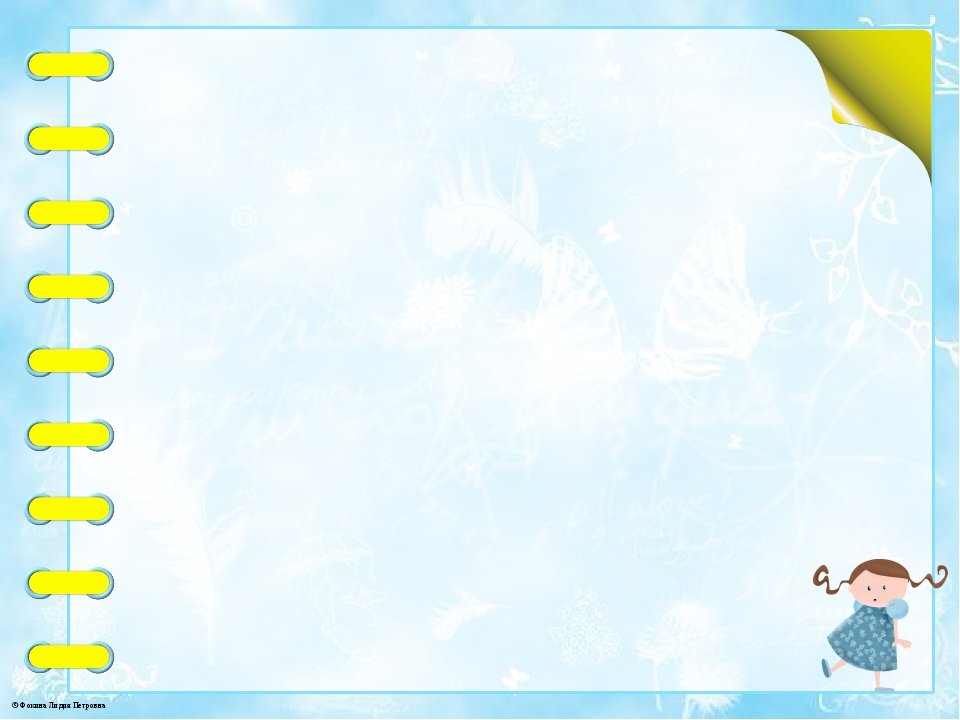 ДОБРО ПОЖАЛОВАТЬ В ГРУППУ!
НАШИ ПРИВЕТСТВИЯ
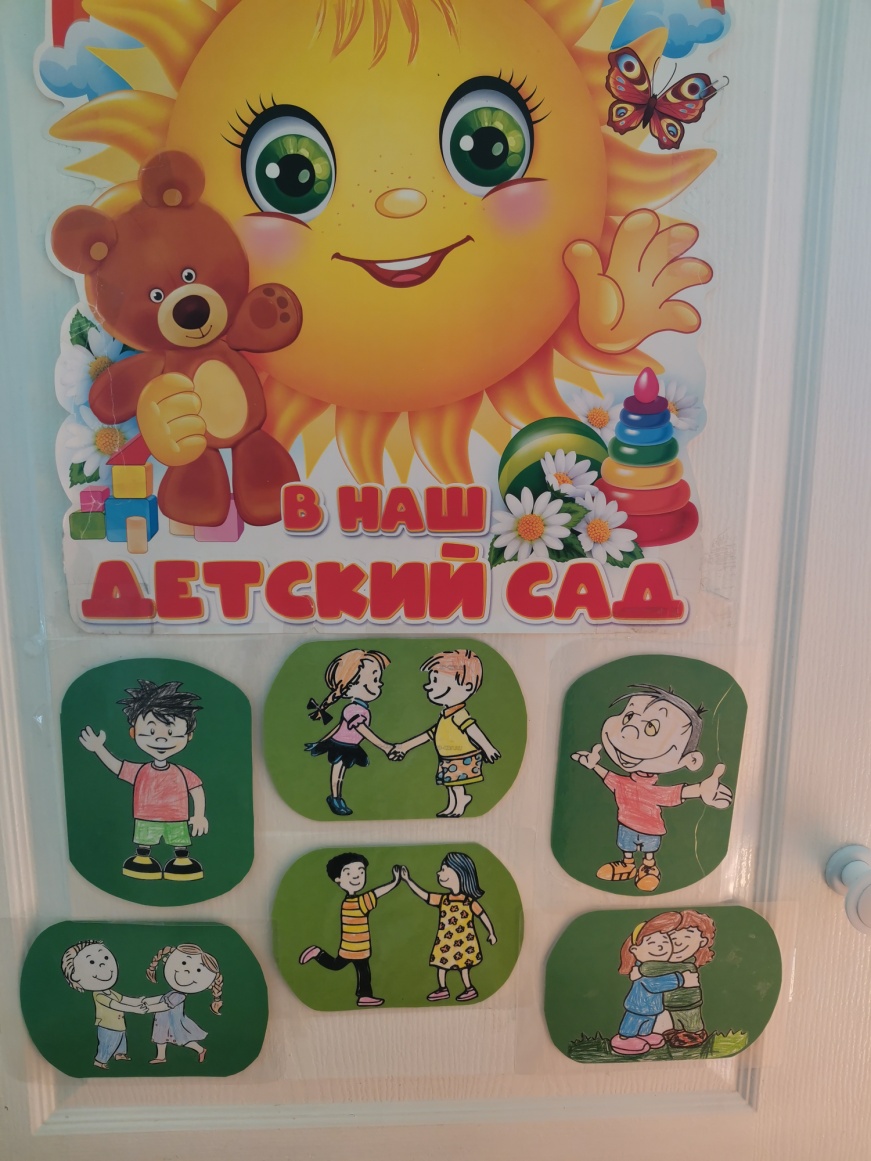 НАШИ ПРАВИЛА
НАШЕ НАСТРОЕНИЕ
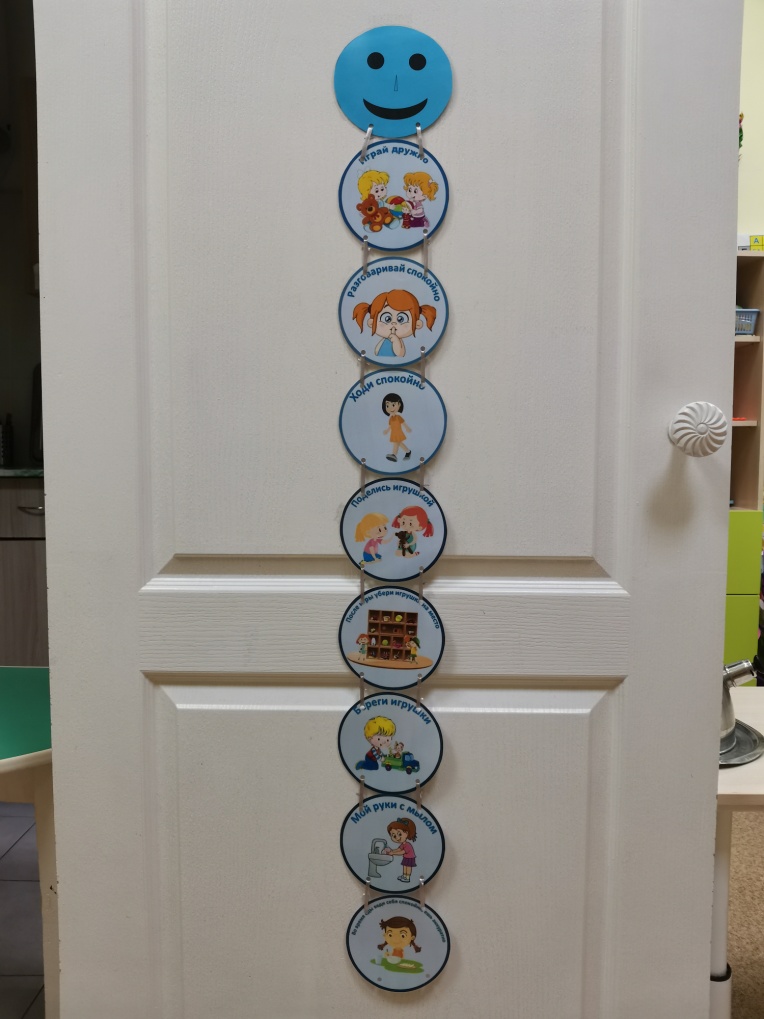 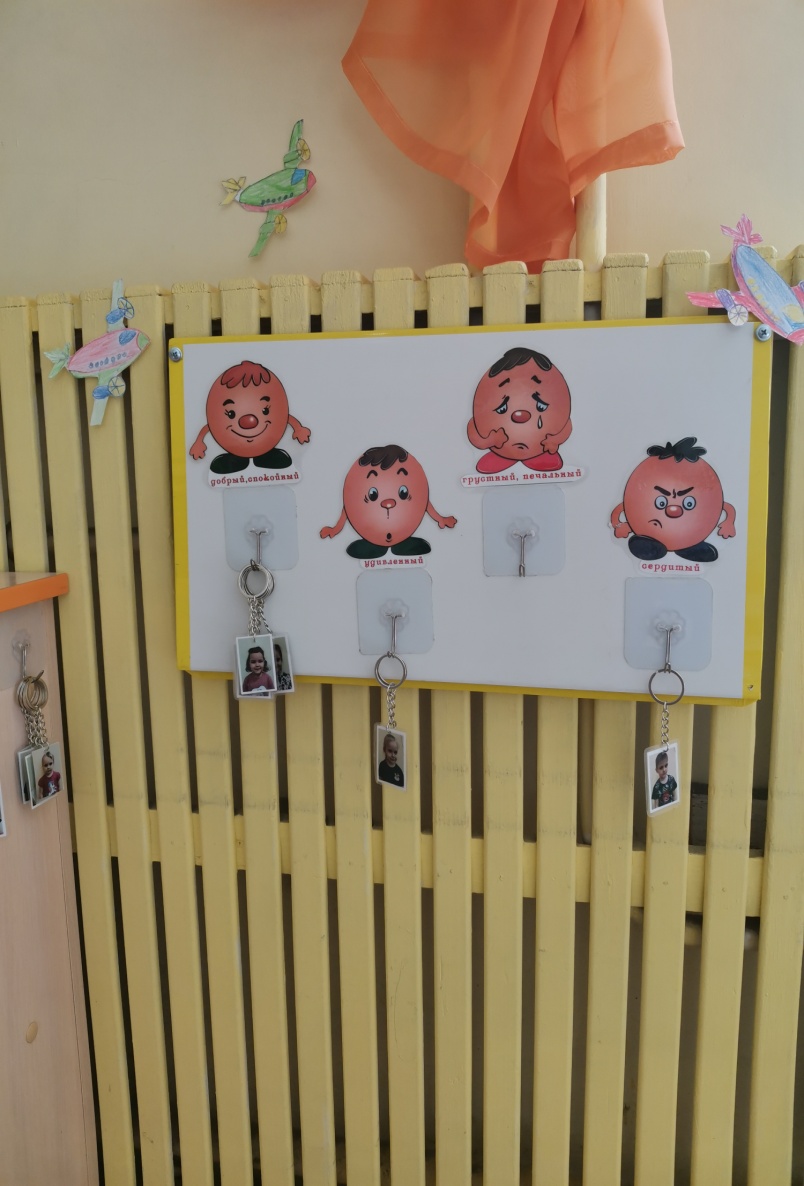 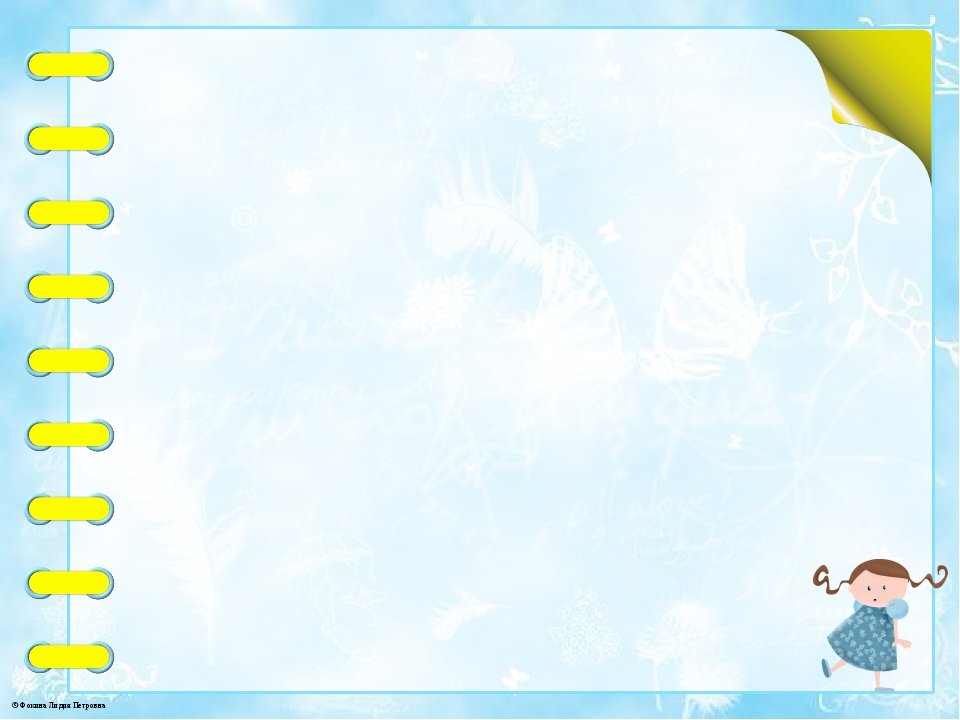 ЦЕНТР КНИГИ И 
ПАТРИОТИЧЕСКОГО ВОСПИТАНИЯ
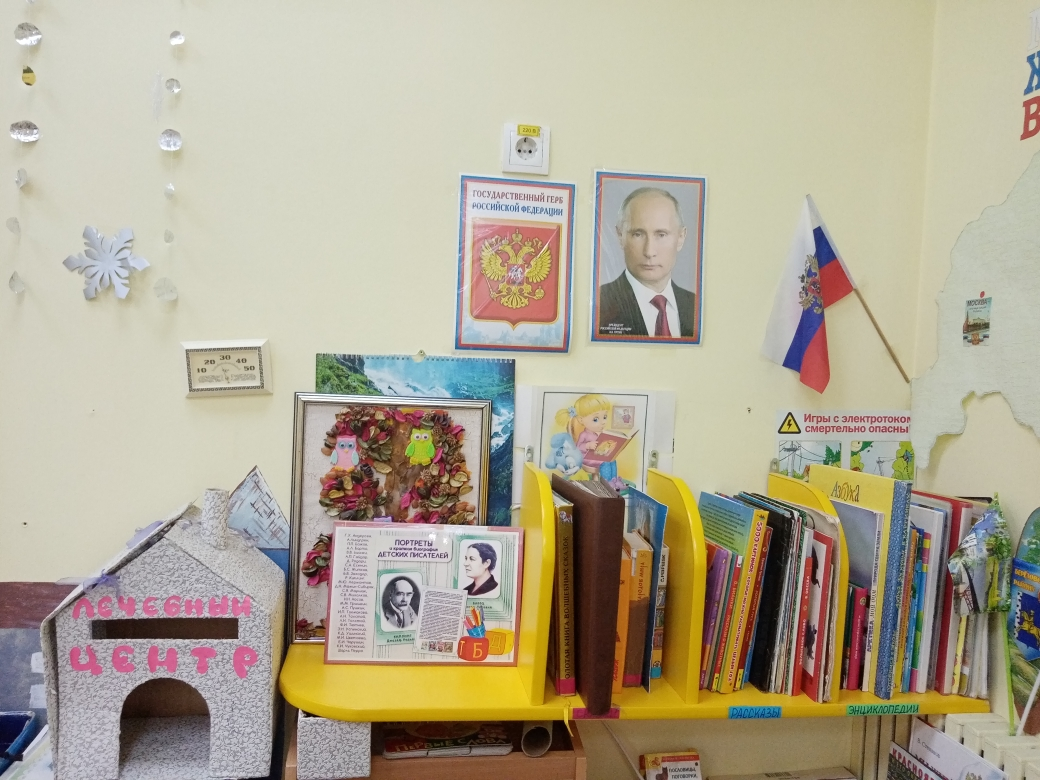 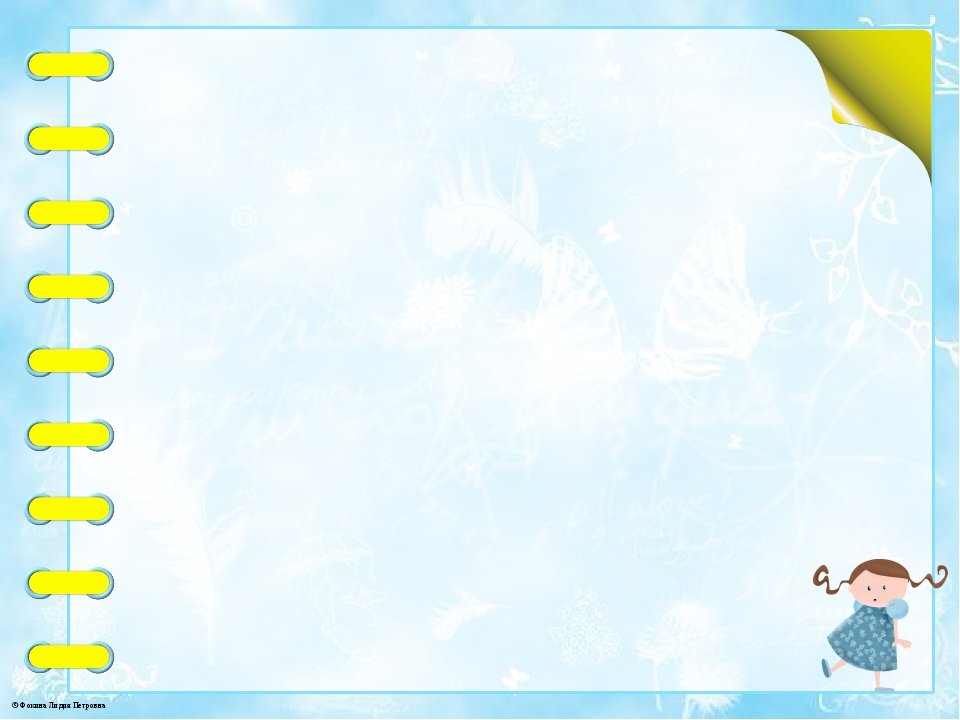 ЦЕНТР КРАЕВЕДЕНИЯ
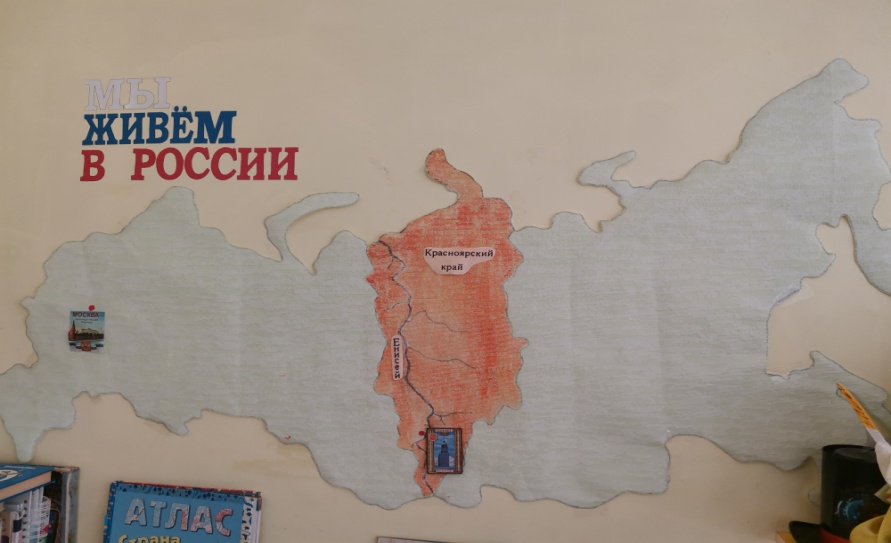 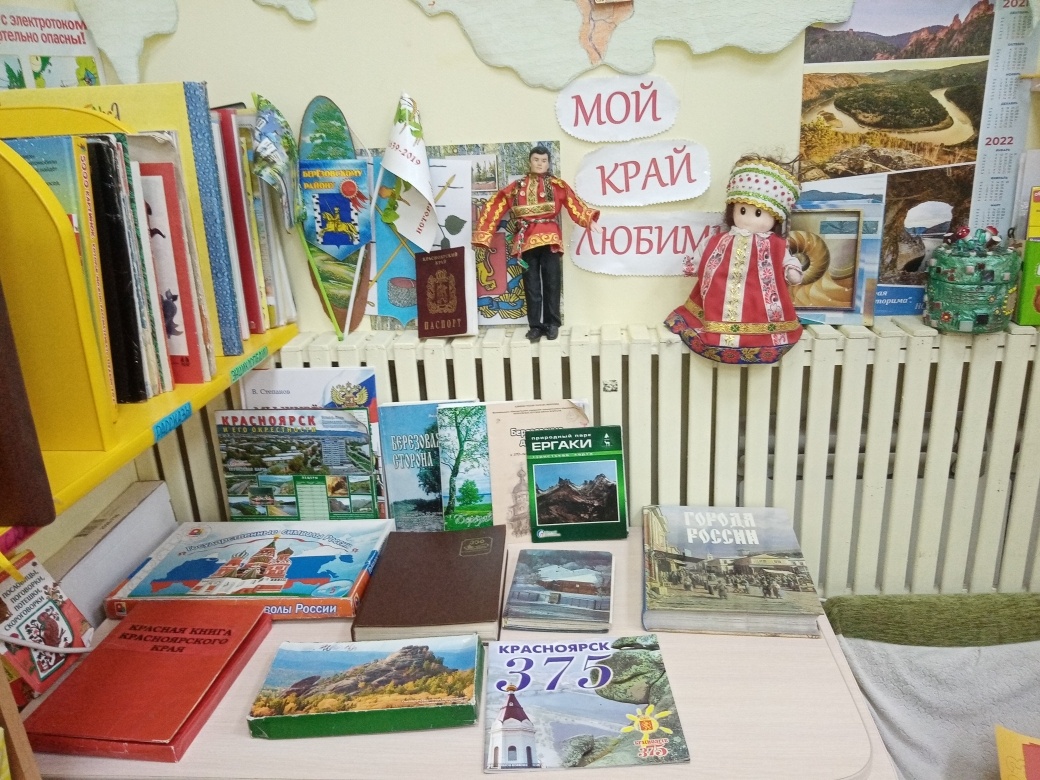 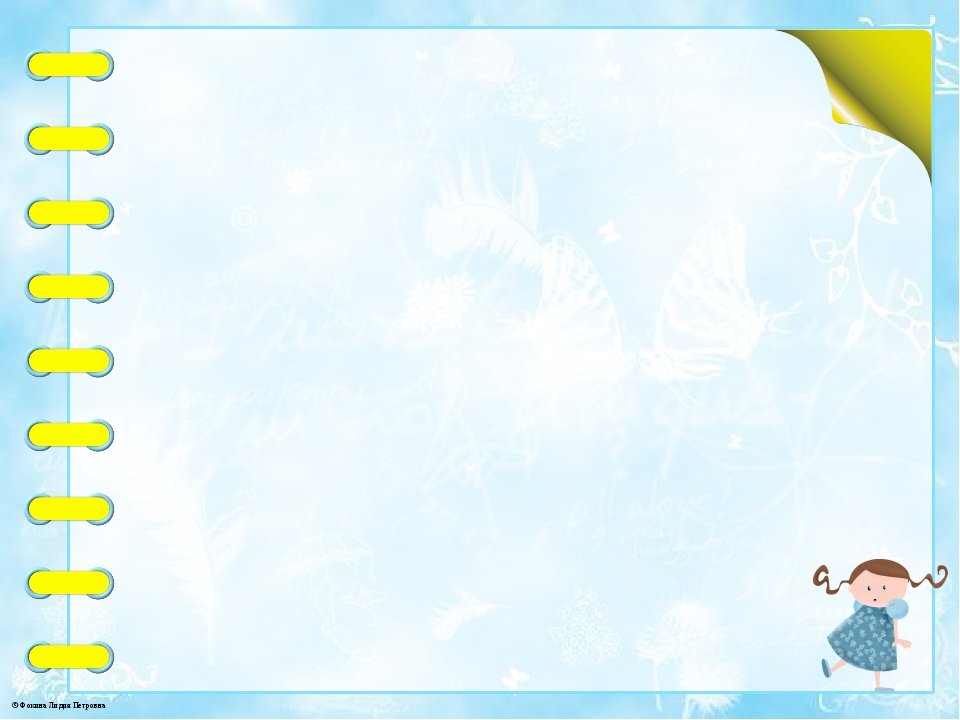 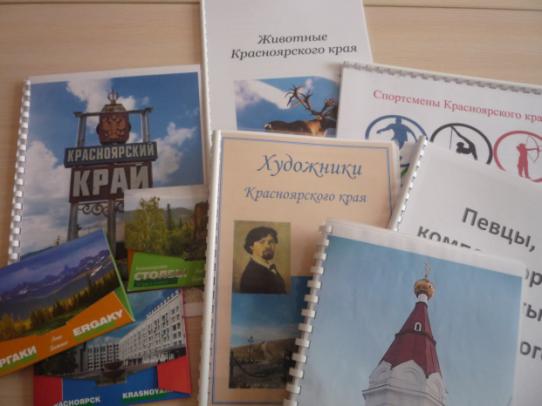 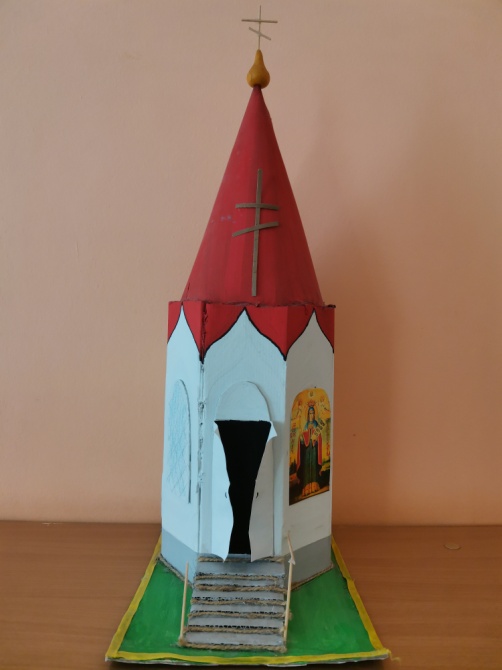 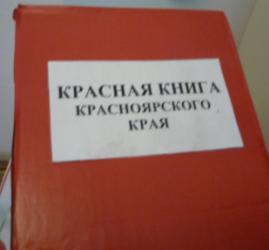 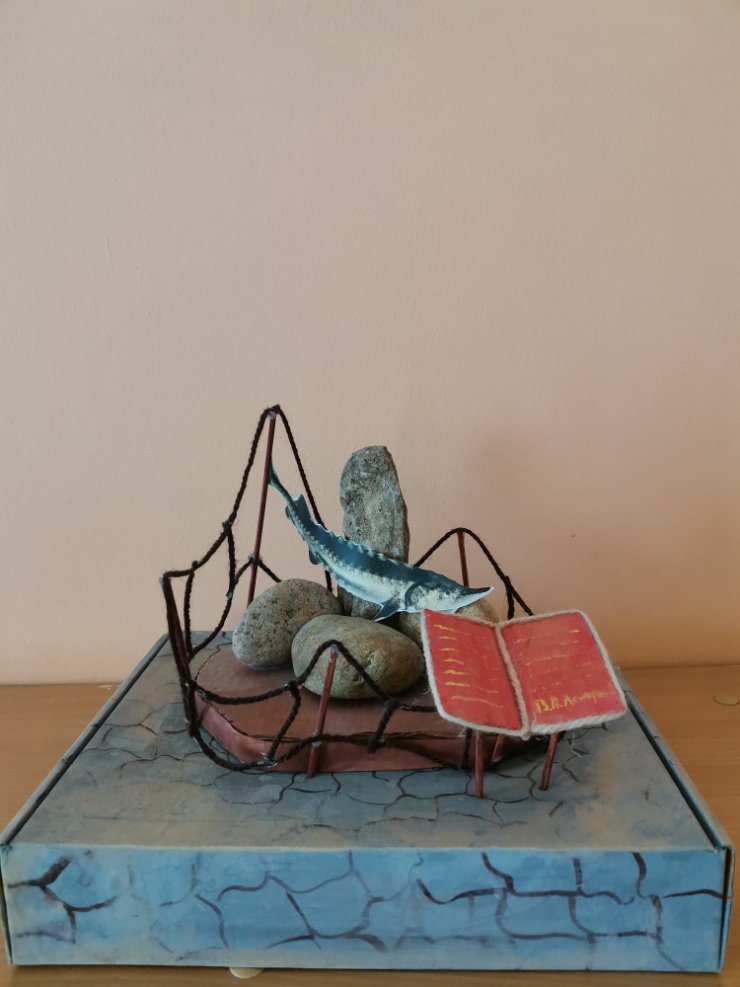 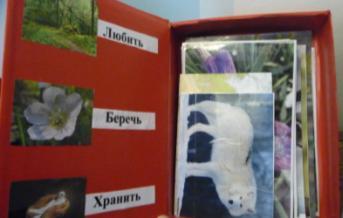 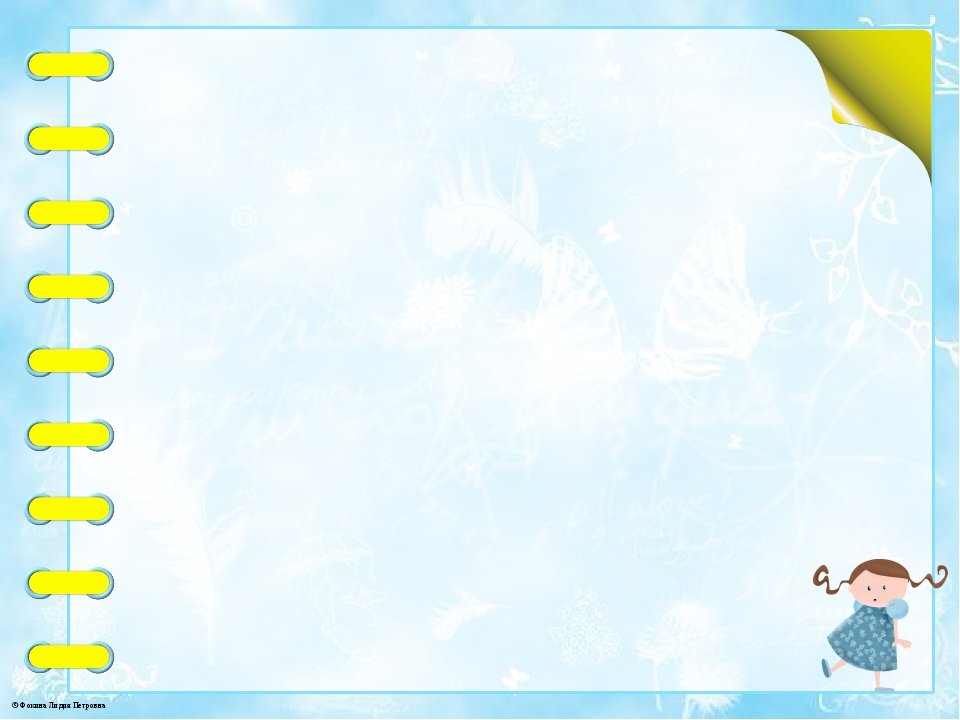 ЦЕНТР РЕЧЕВОГО РАЗВИТИЯ
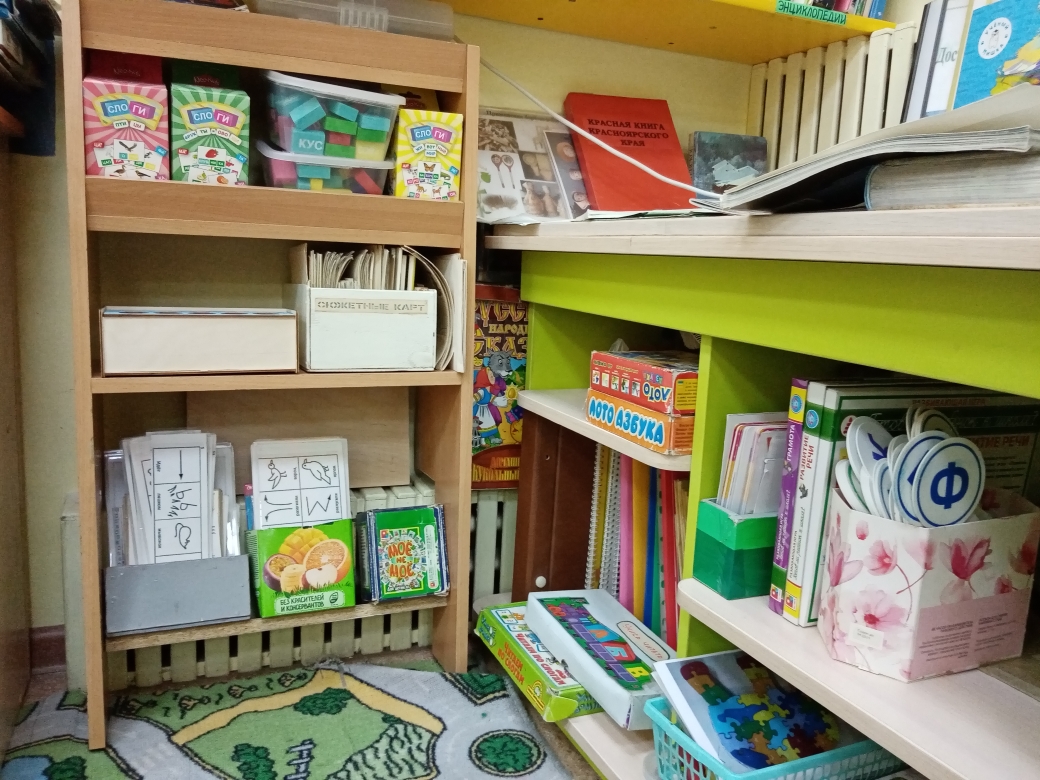 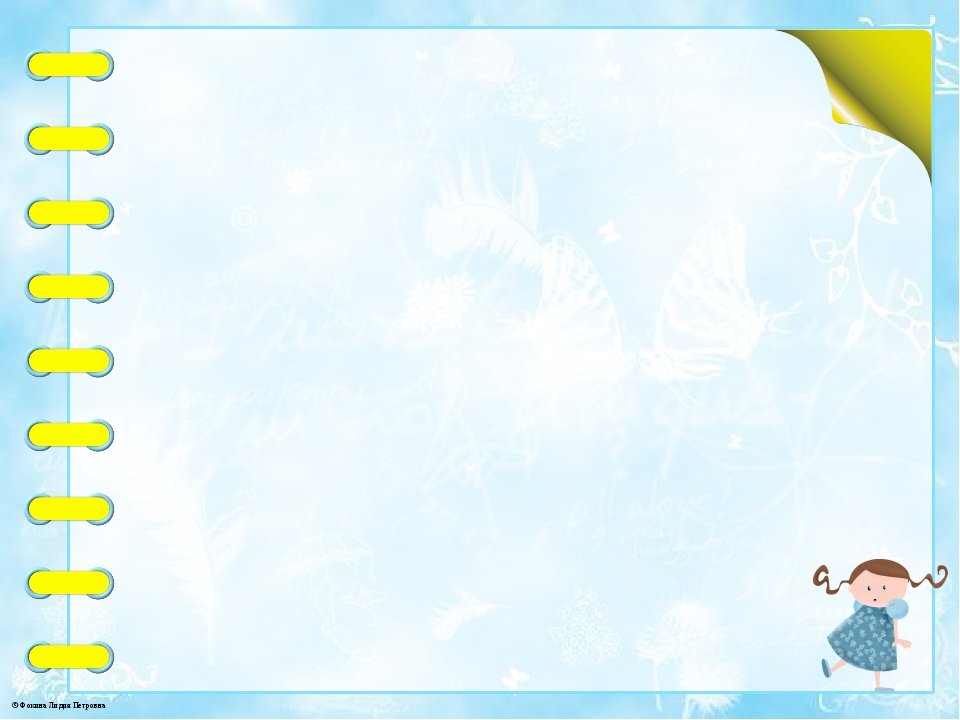 ЦЕНТР МАТЕМАТИКИ И ПОЗНАНИЯ
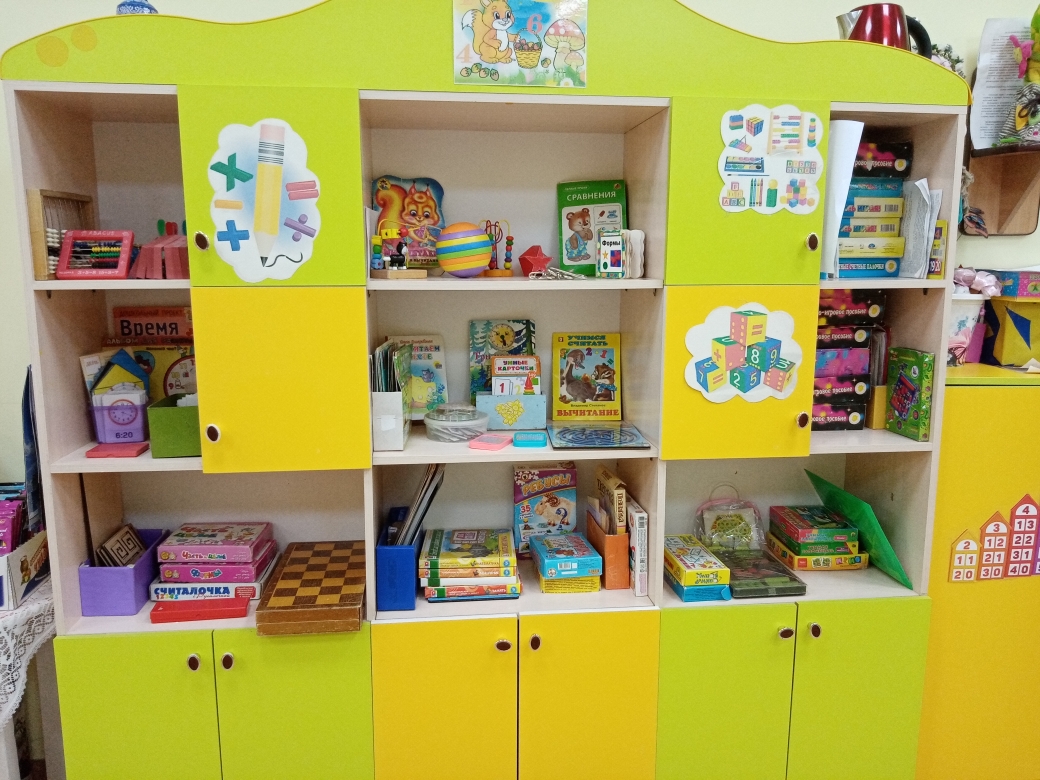 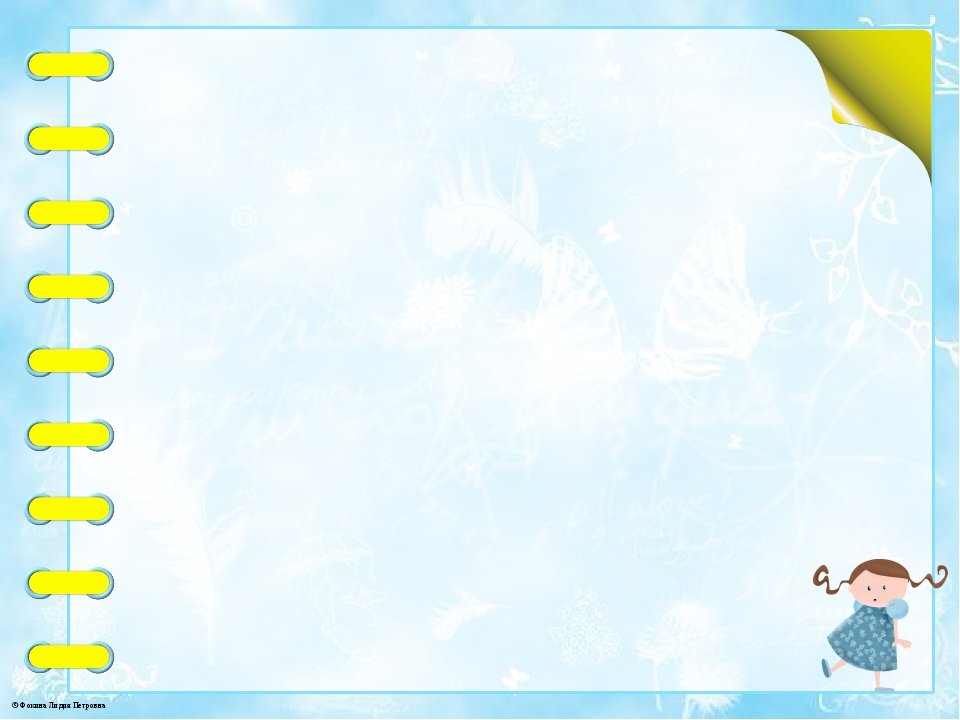 ЦЕНТР ТВОРЧЕСТВА
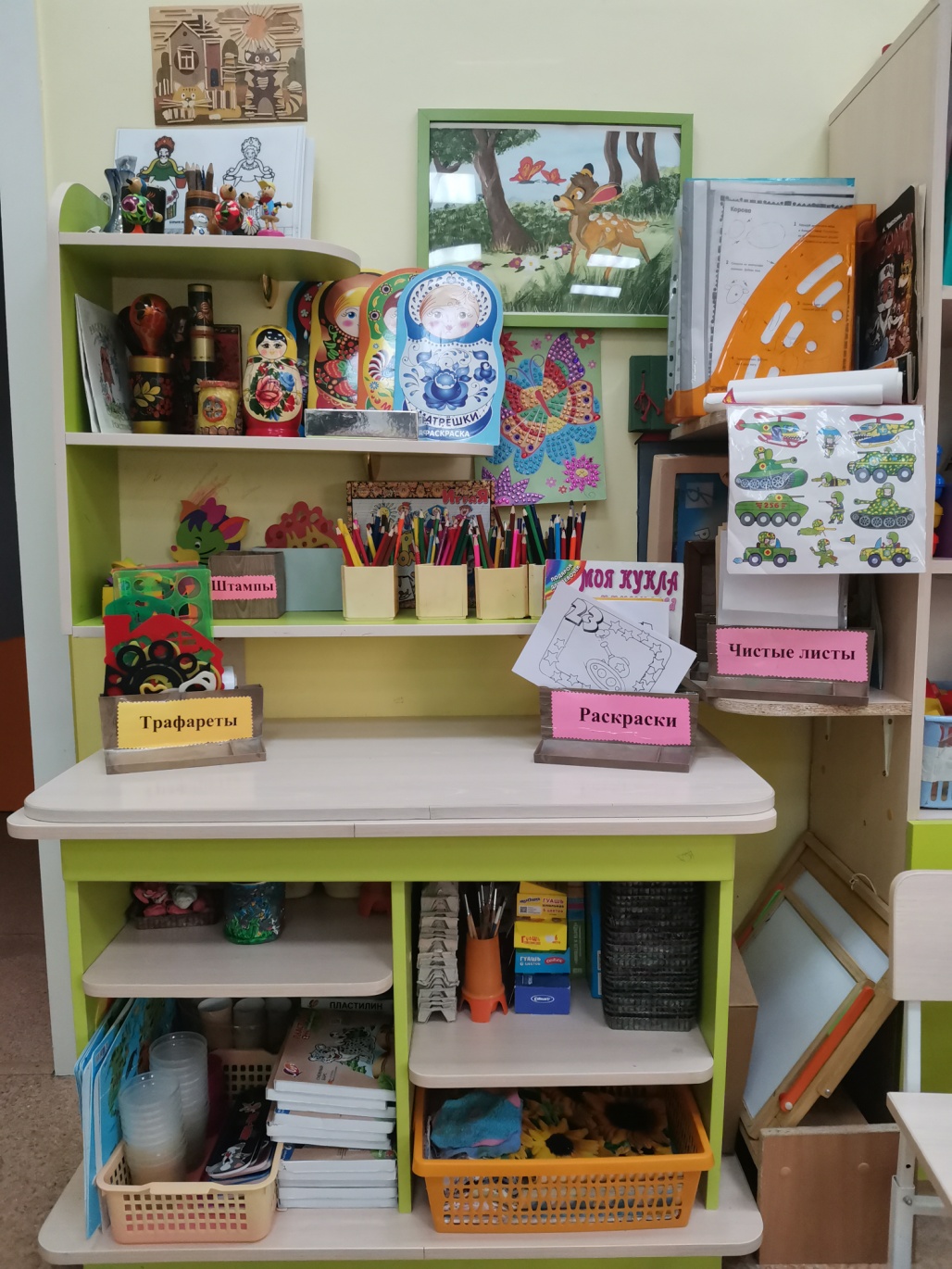 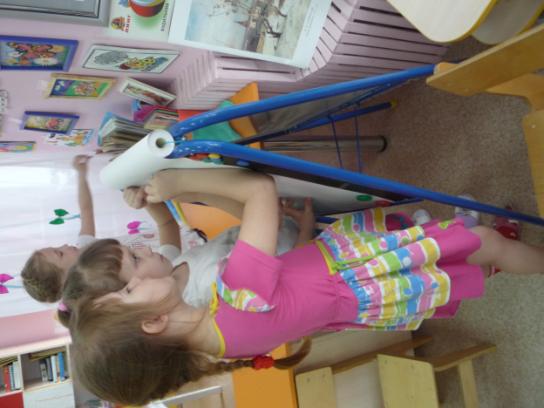 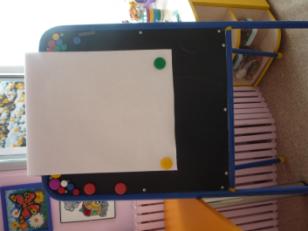 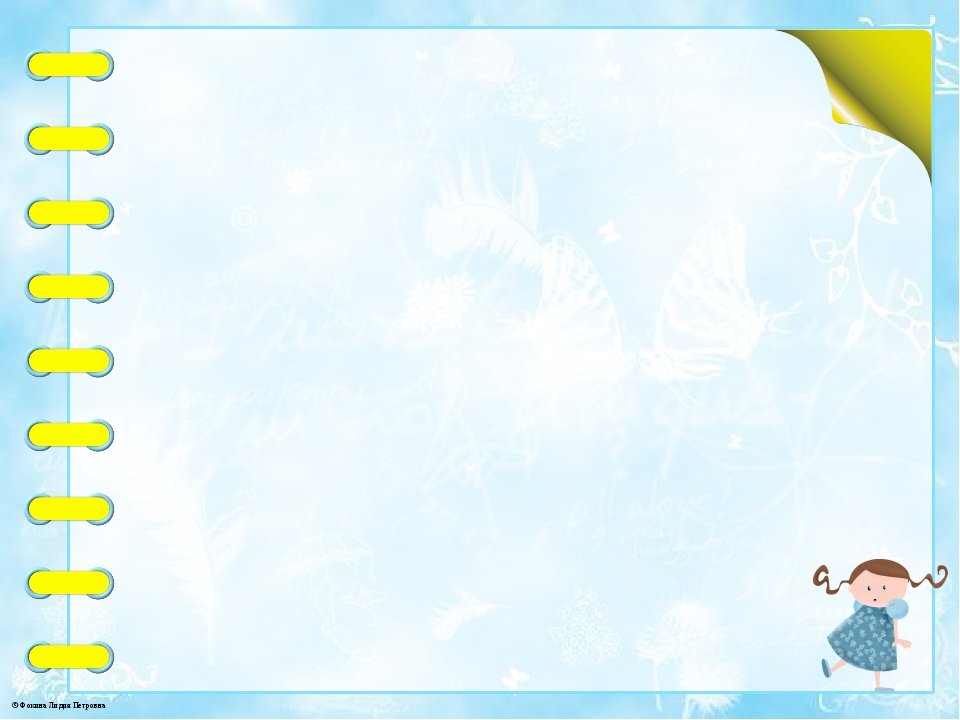 ЦЕНТР ПОЗНАНИЯ 
И ЭКСПЕРИМЕНТИРОВАНИЯ
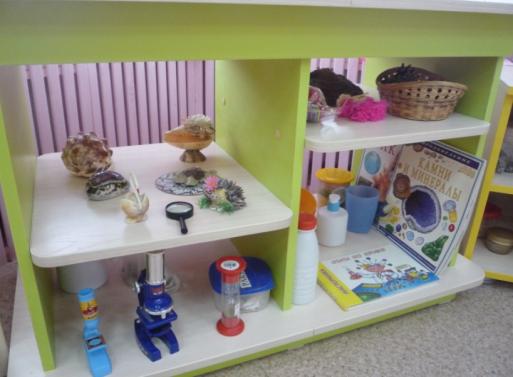 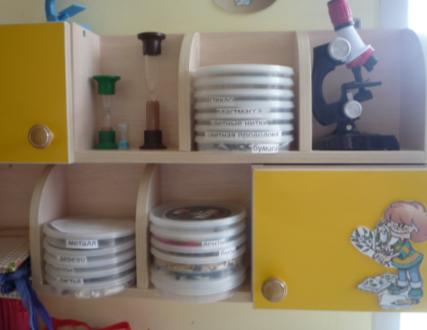 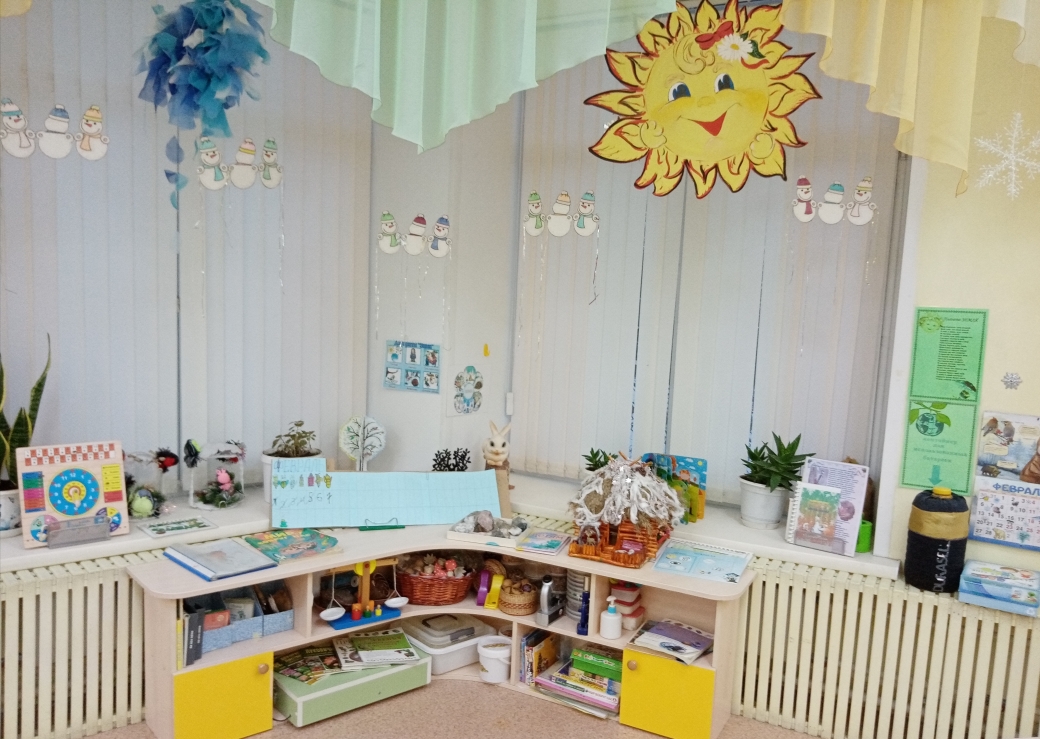 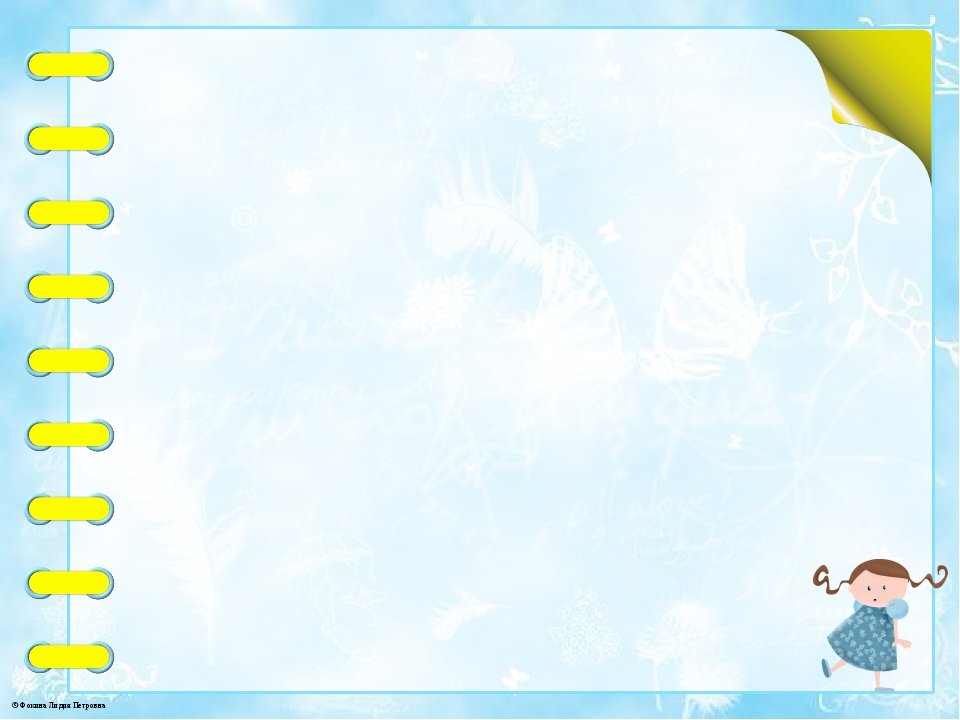 ЦЕНТР ДВИГАТЕЛЬНОЙ 
АКТИВНОСТИ
МУЗЫКАЛЬНЫЙ ЦЕНТР
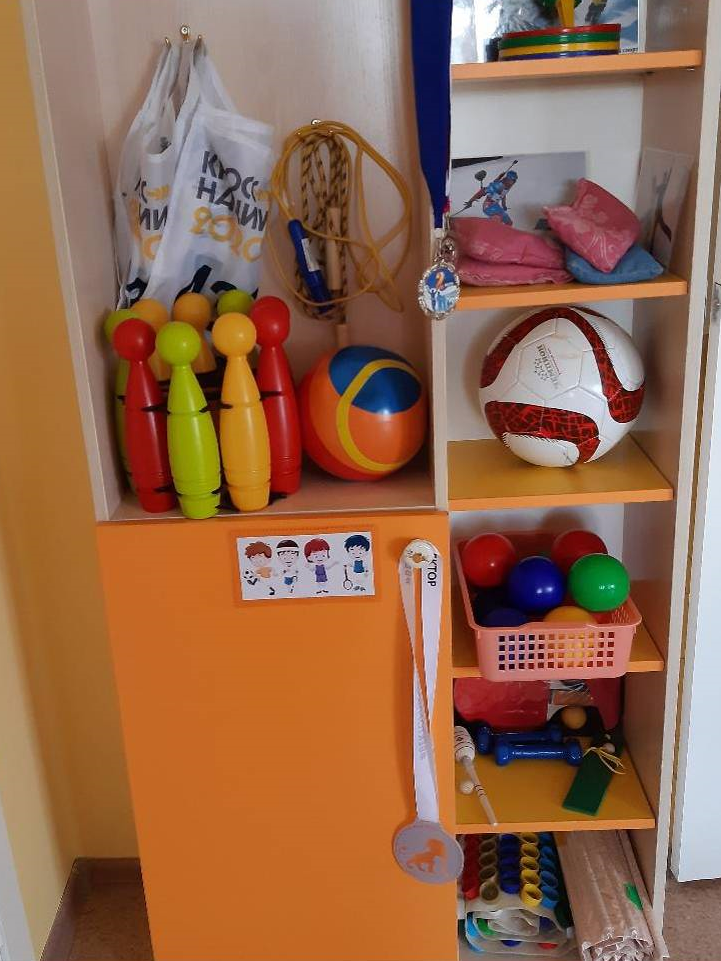 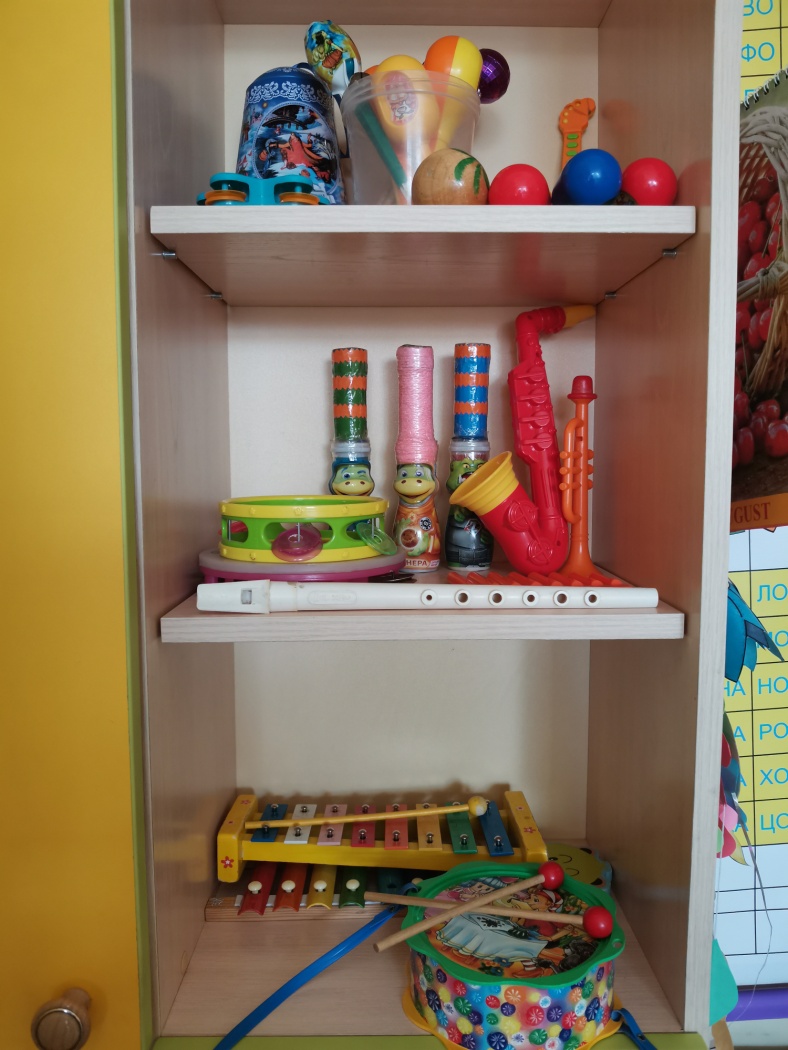 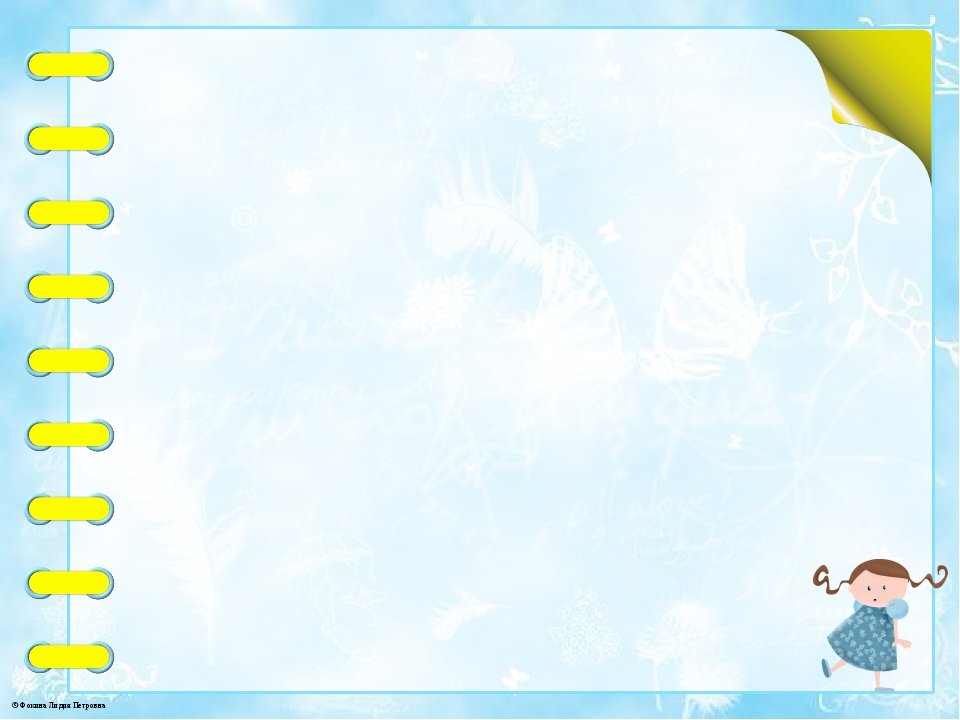 ЦЕНТР ТЕАТРАЛИВЗОВАННОЙ 
ДЕЯТЕЛЬНОСТИ
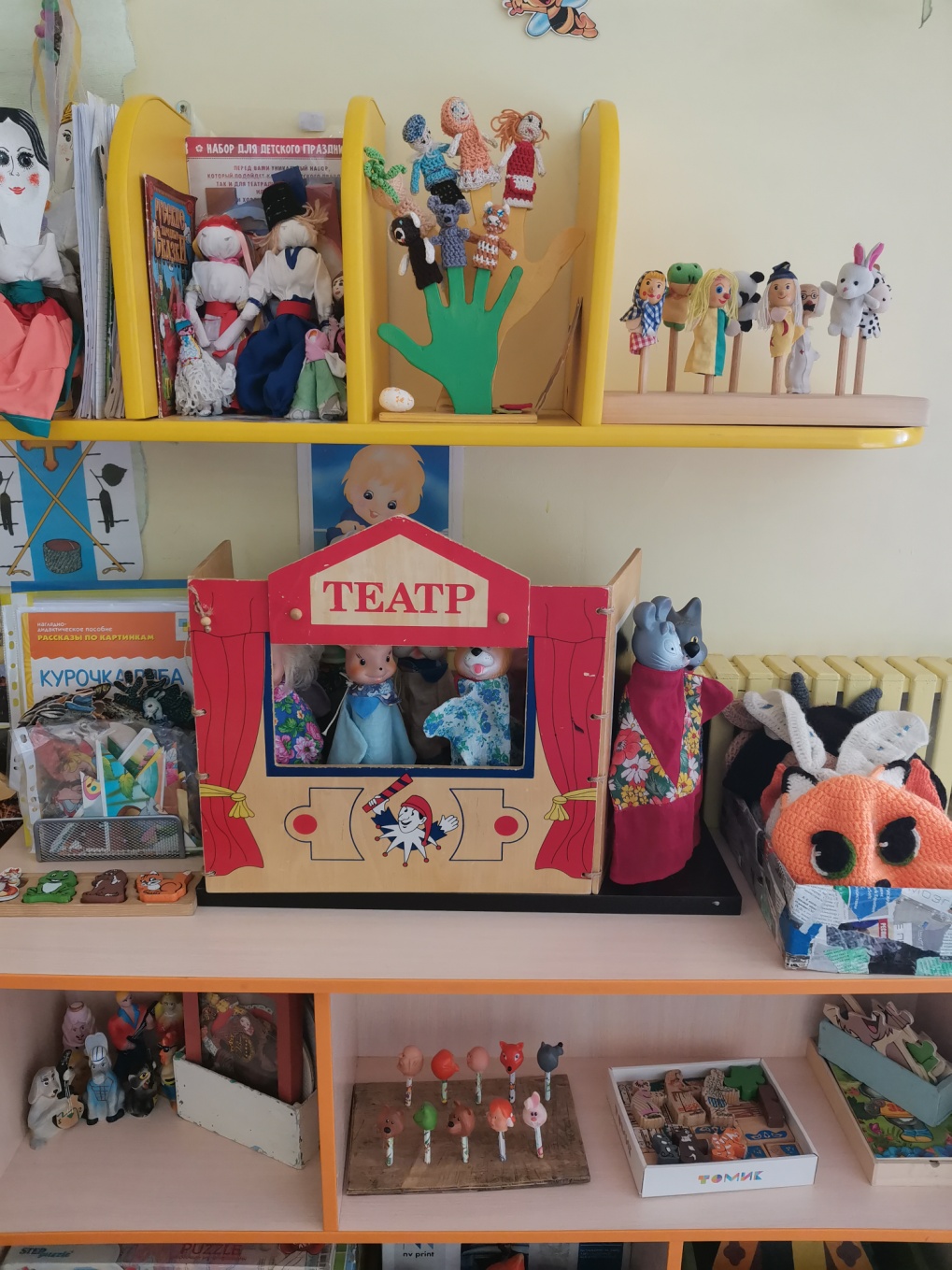 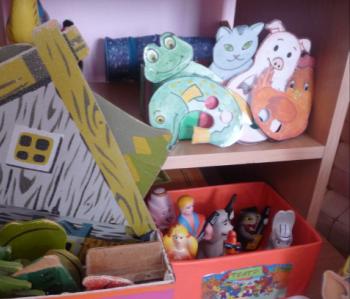 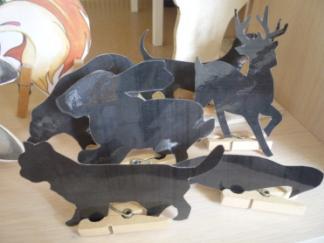 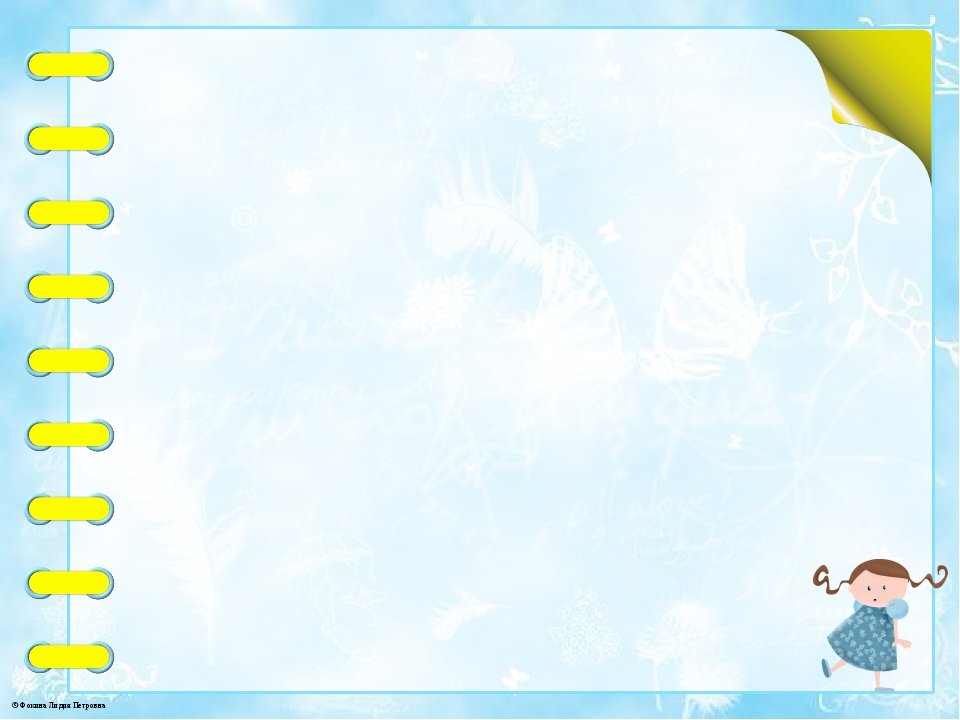 МИНИ – МУЗЕЙ 
«РУССКАЯ ИЗБА»
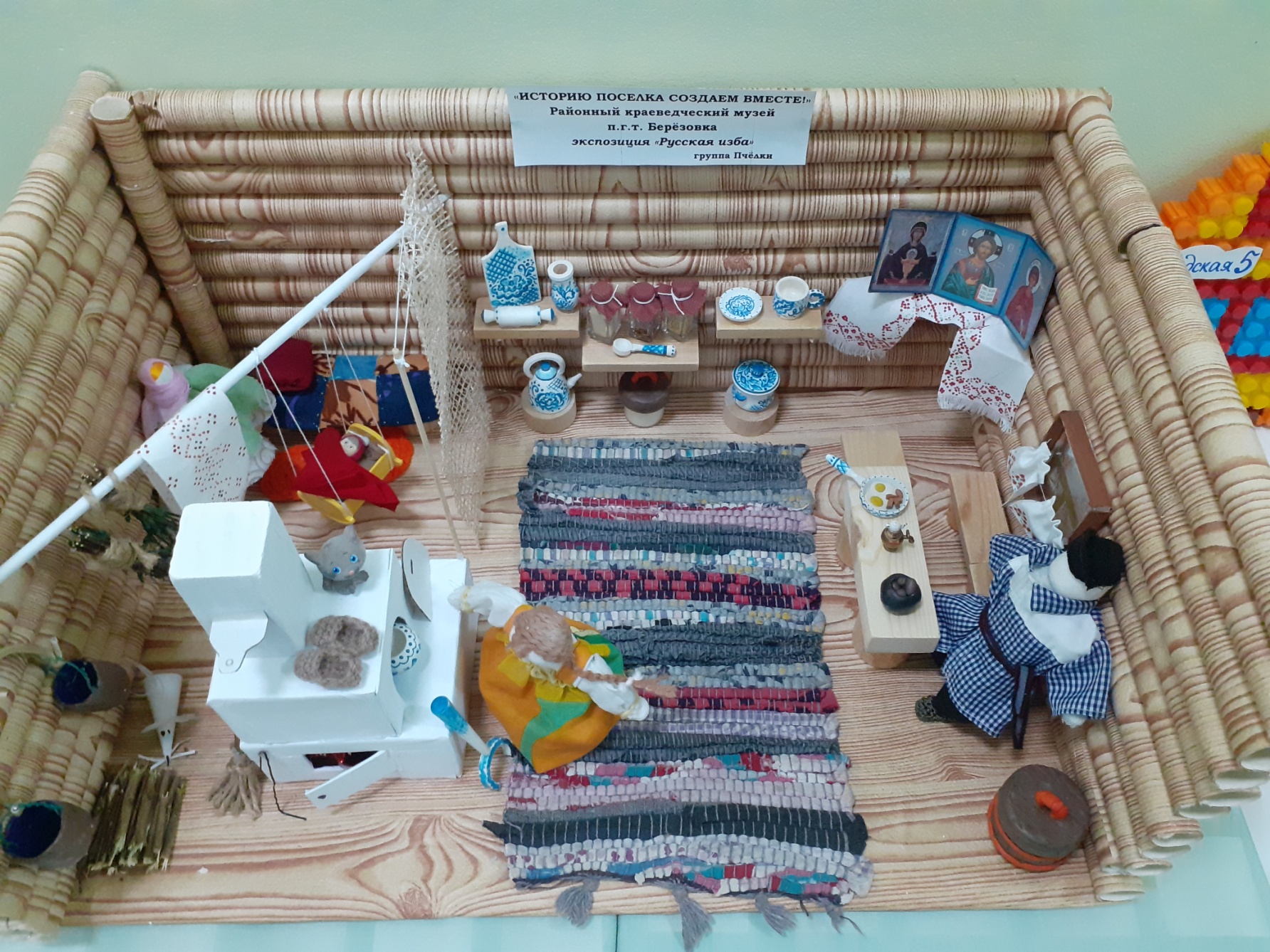 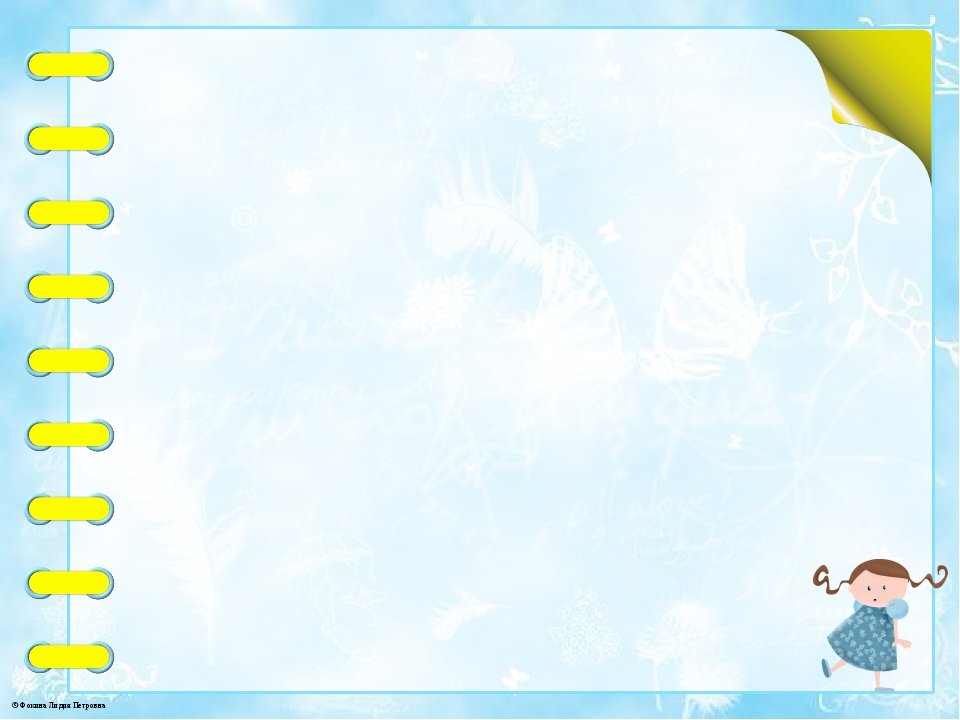 МИНИ – МУЗЕЙ 
«РУССКАЯ ИЗБА»
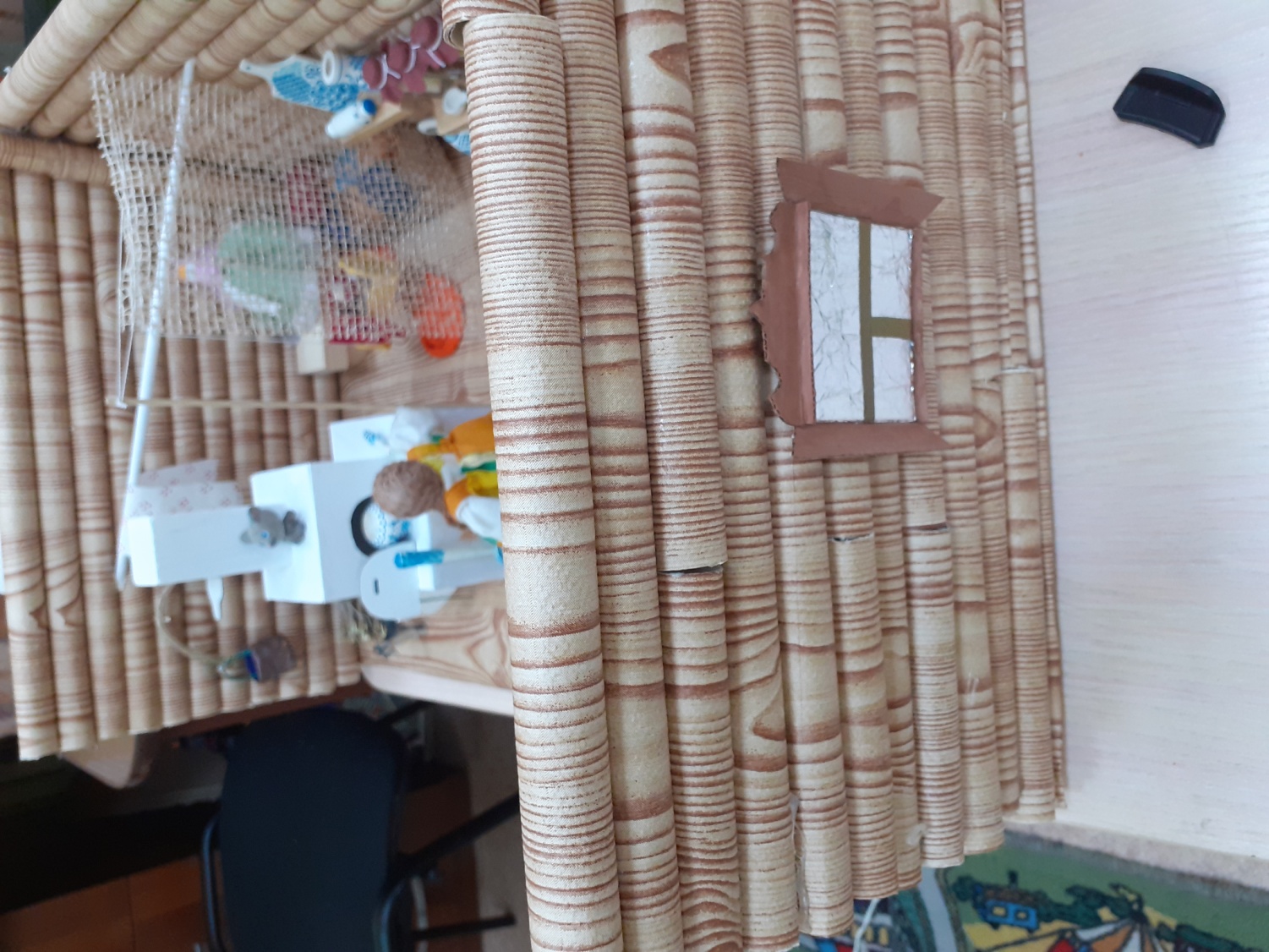 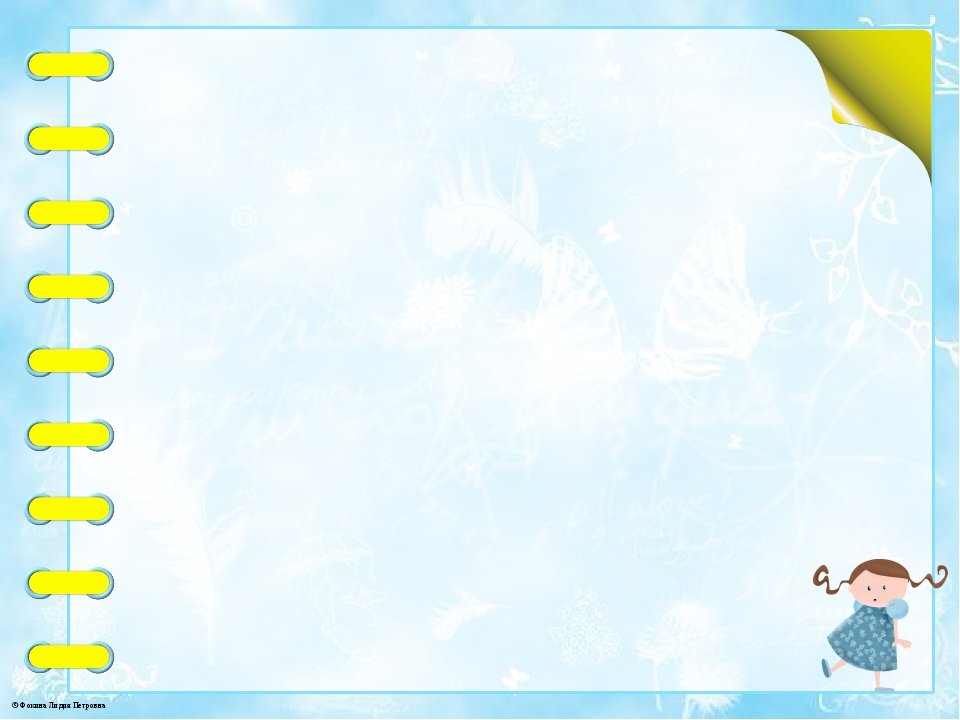 МИНИ – МУЗЕЙ «ЧАСЫ»
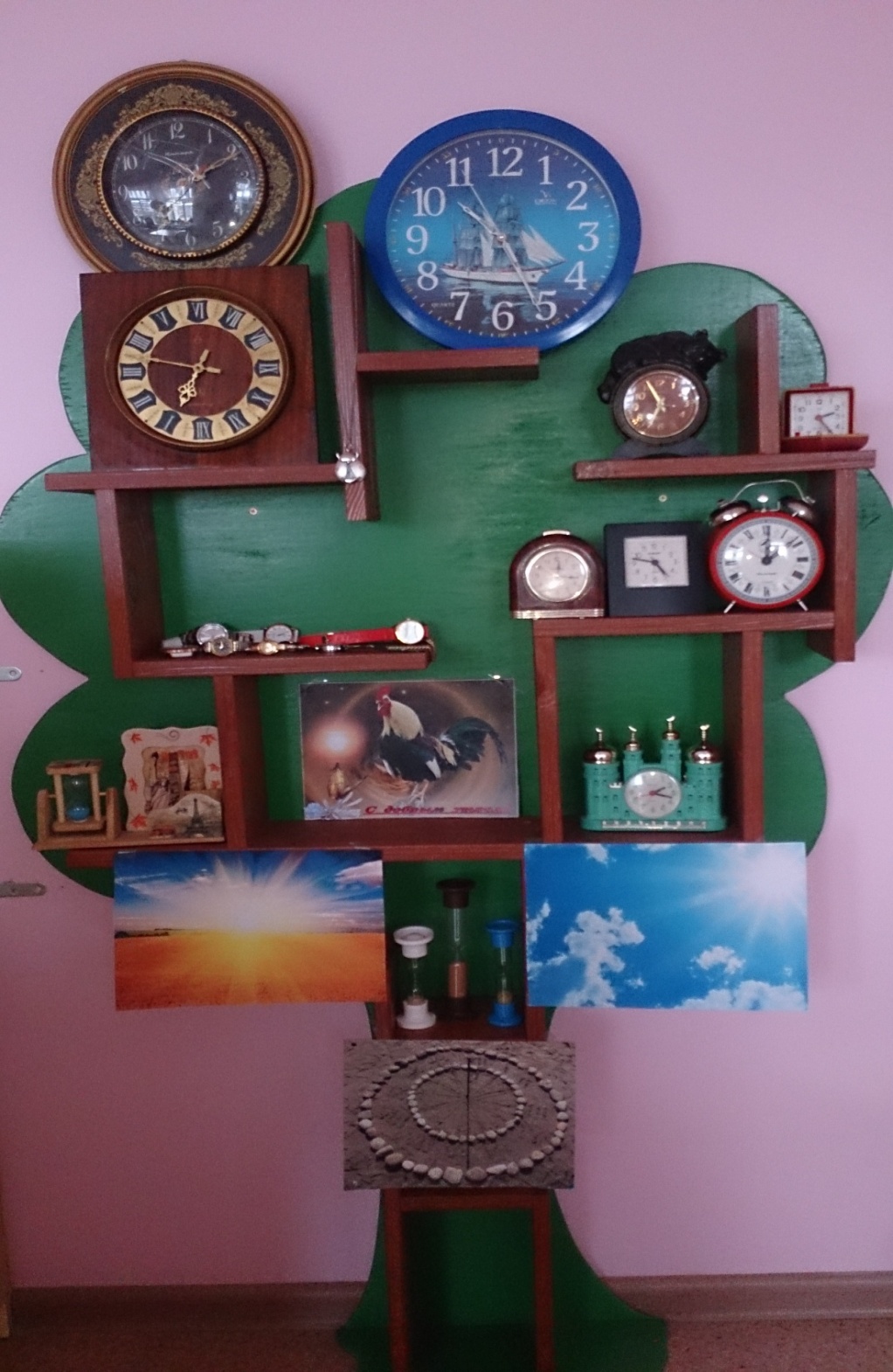 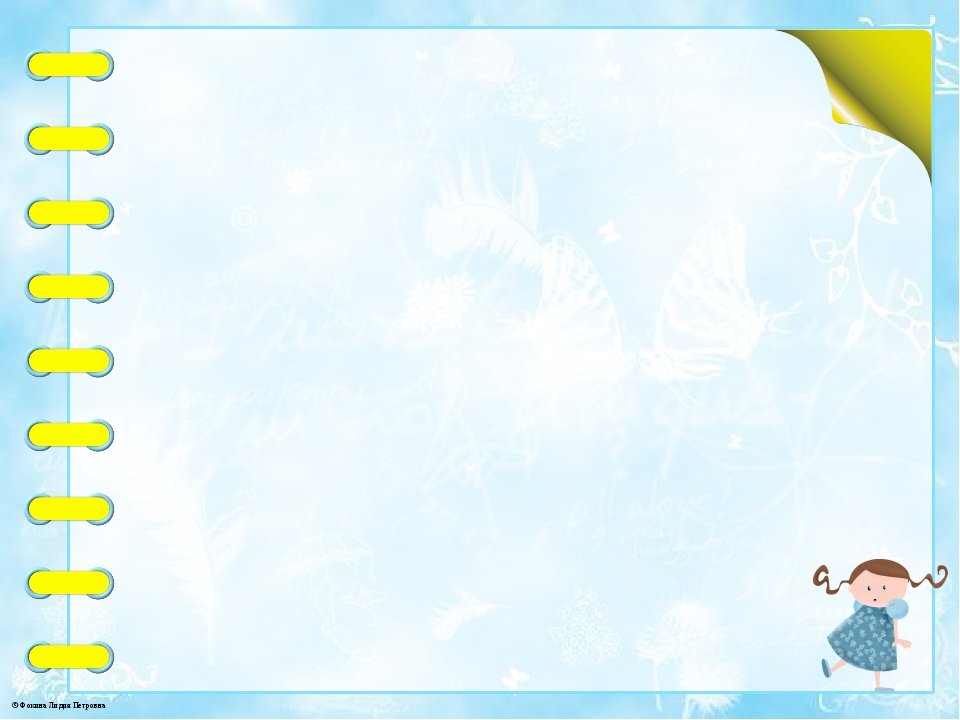 ЦЕНТР СЮЖЕТНО РОЛЕВЫХ ИГР
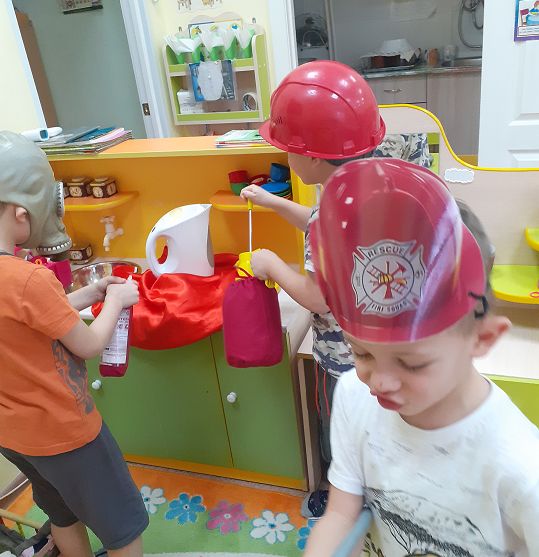 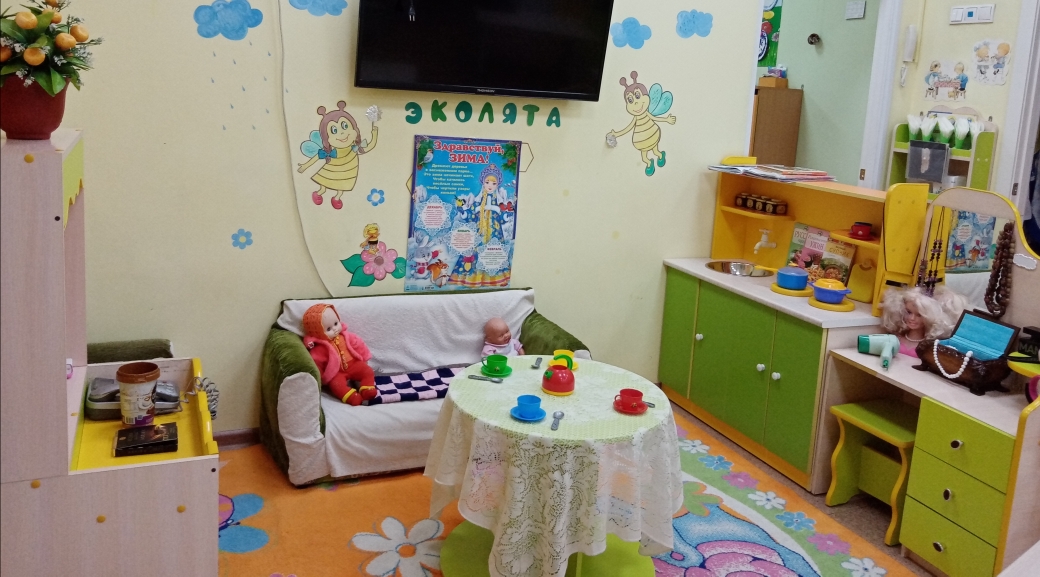 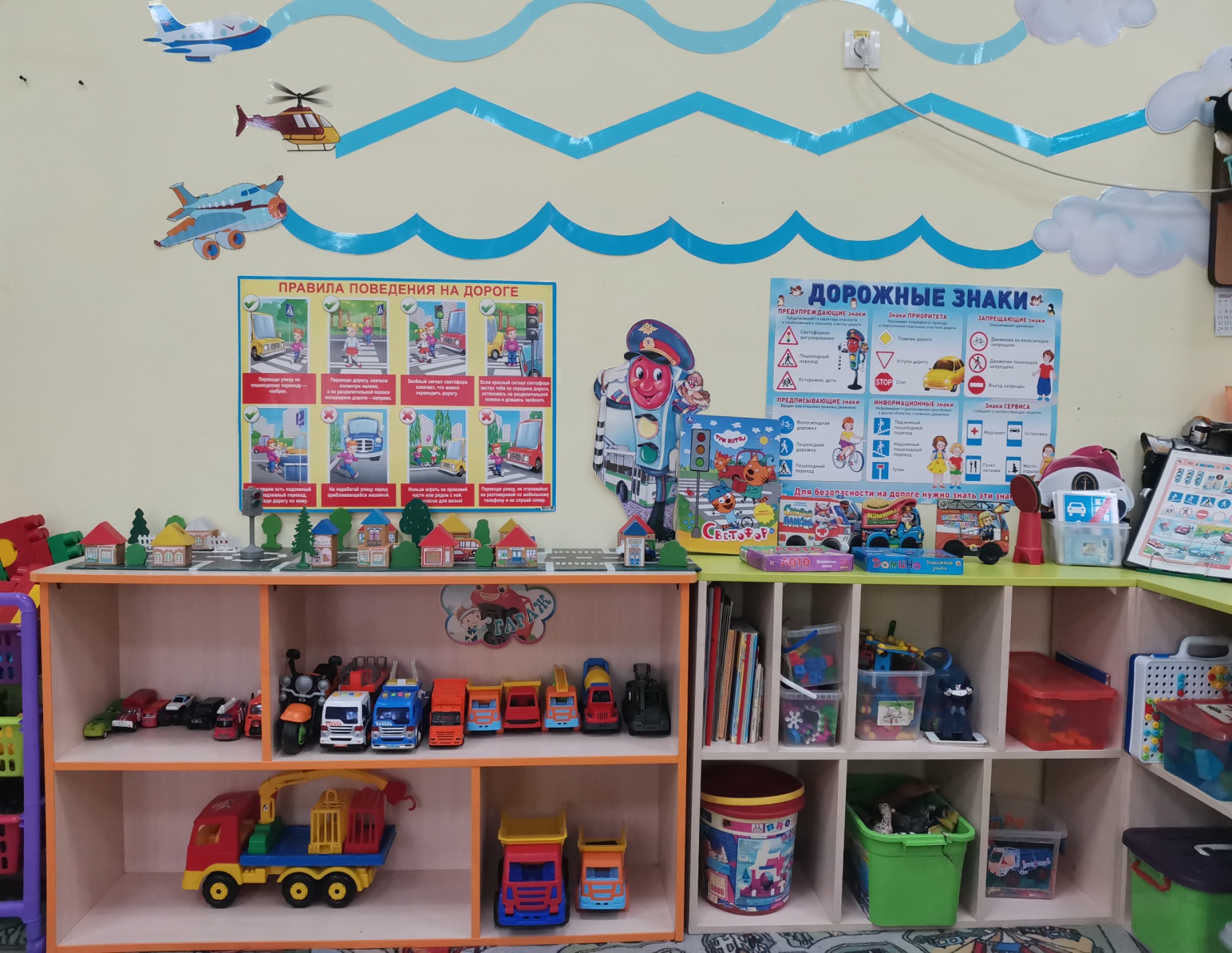 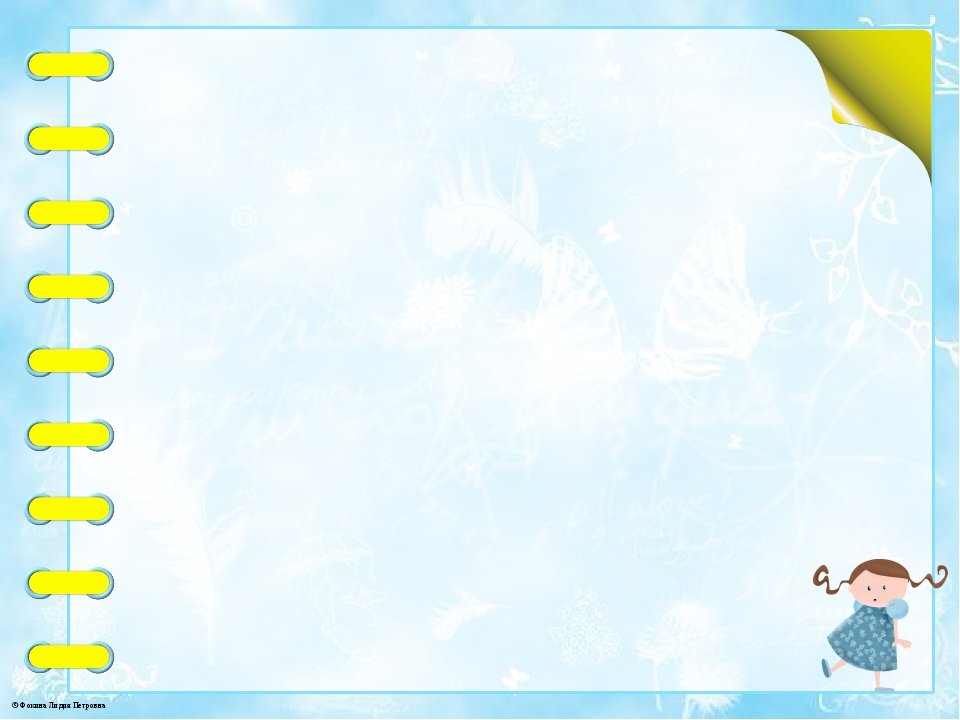 ЦЕНТР БЕЗОПАСНОСТИ 
ДОРОЖНОГО ДВИЖЕНИЯ
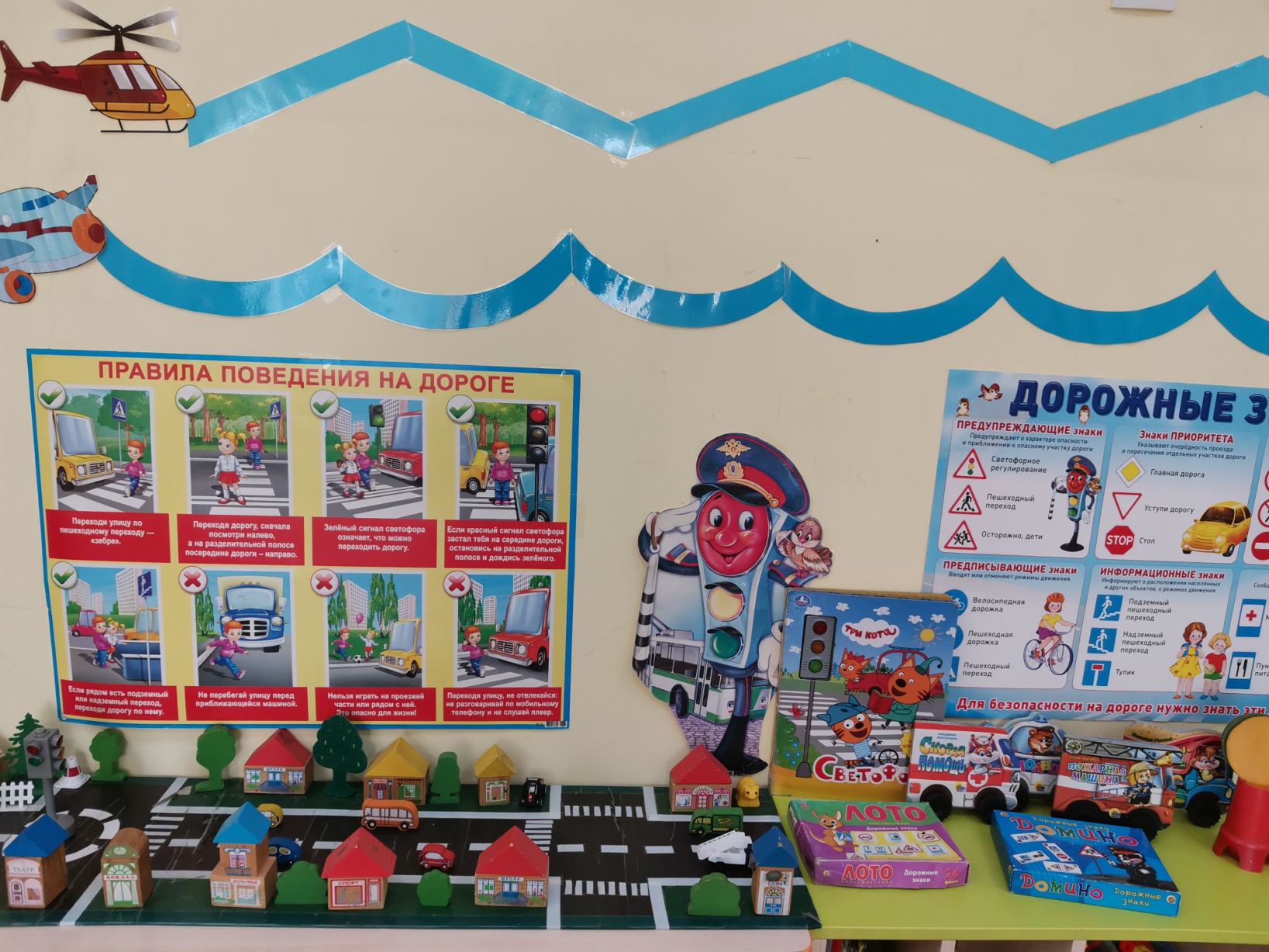 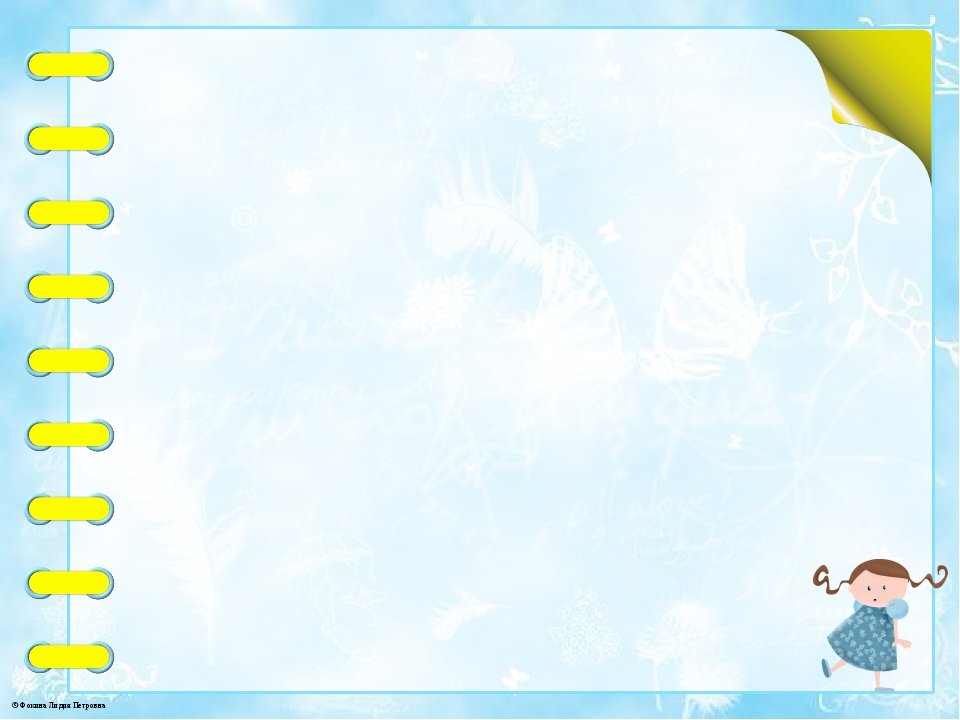 ГИМНАСТИКА ДЛЯ ГЛАЗ
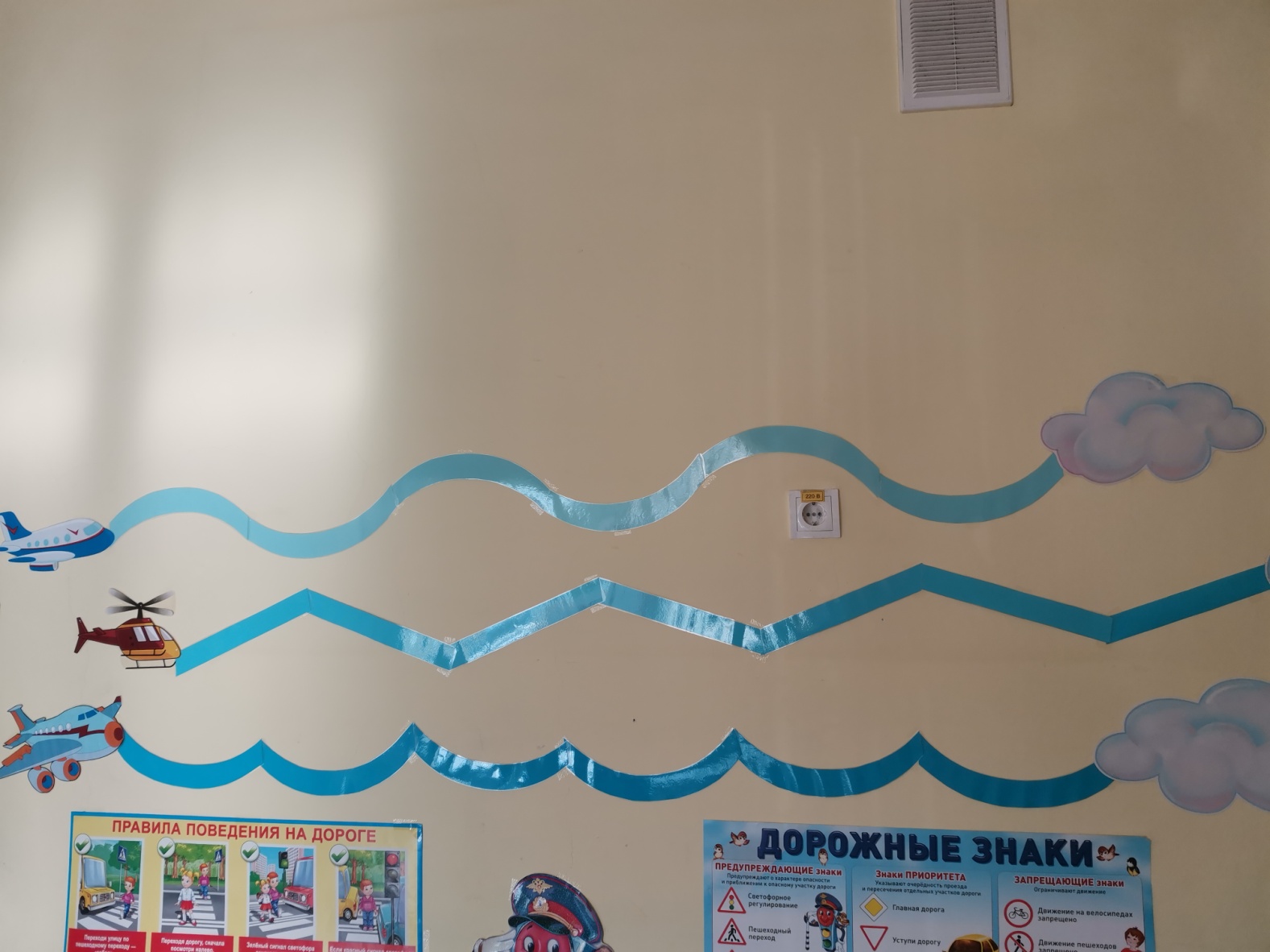 «ГОВОРЯЩИЙ» ПОЛ
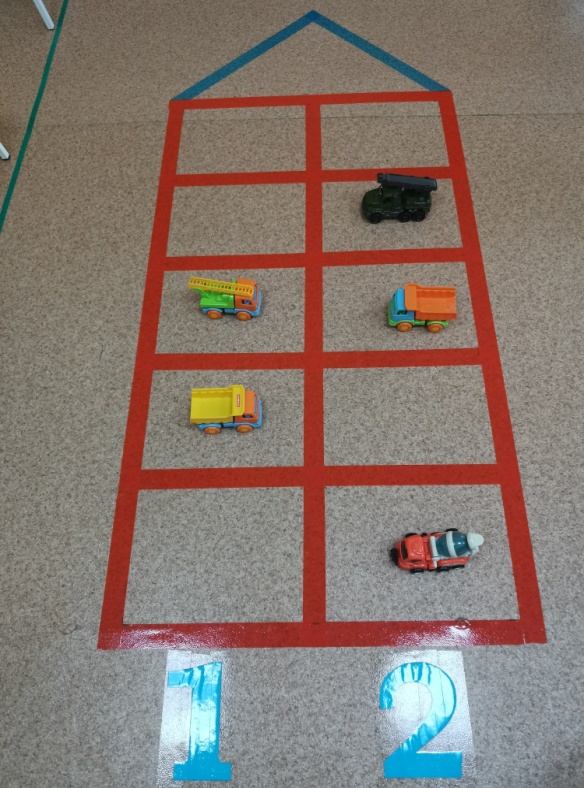 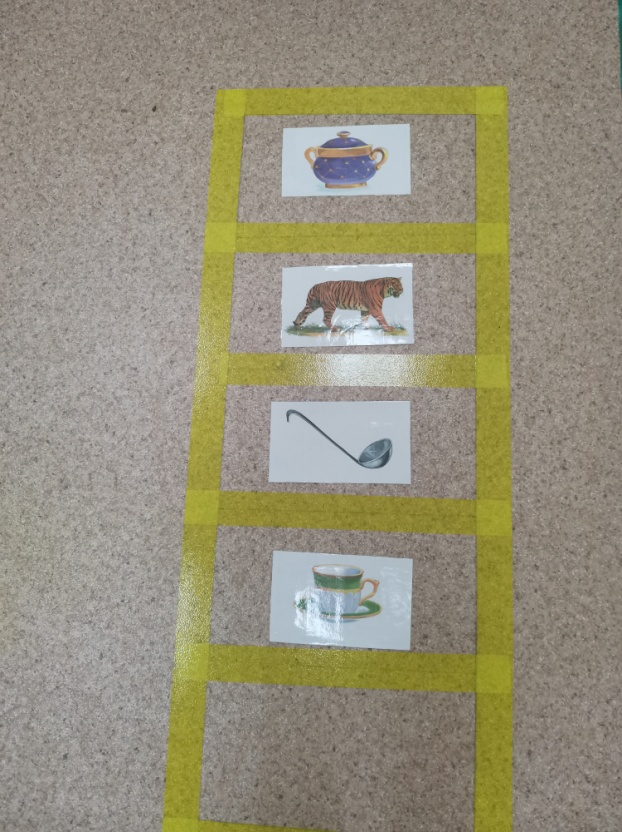 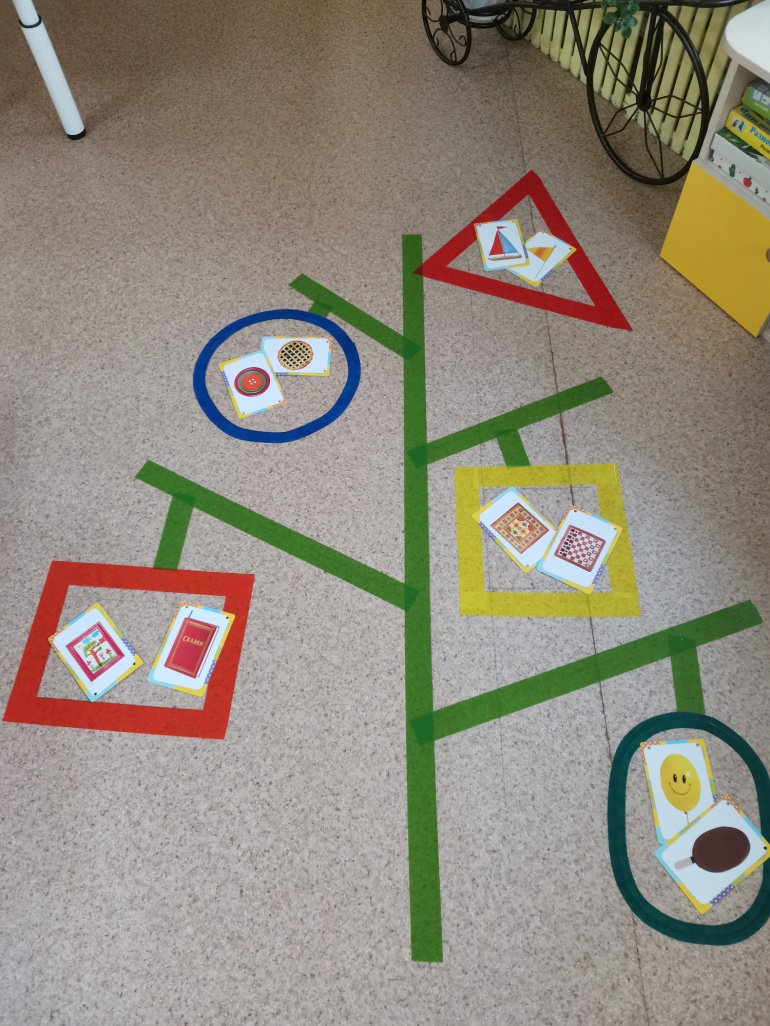 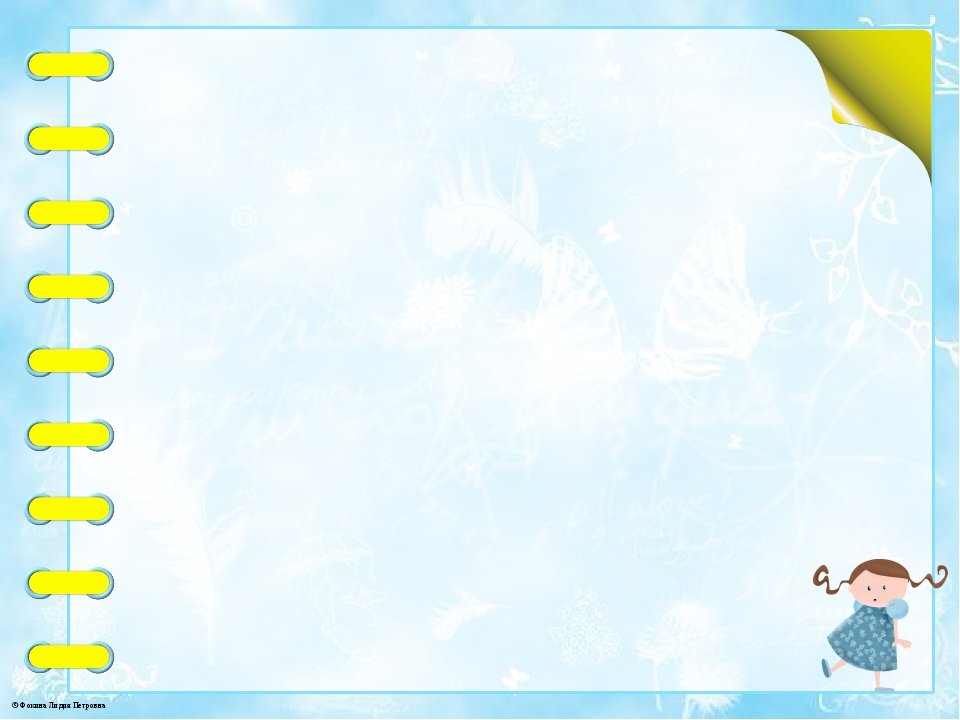 УГОЛОК УЕДИНЕНИЯ
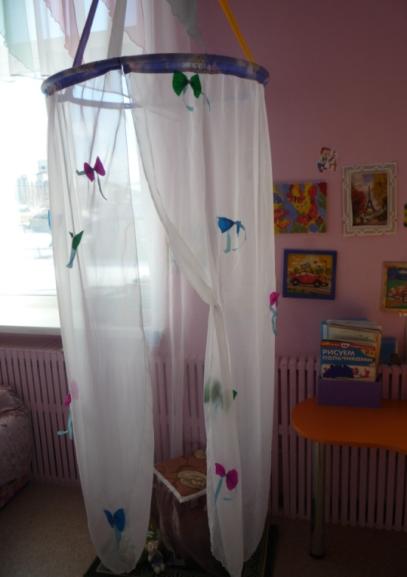 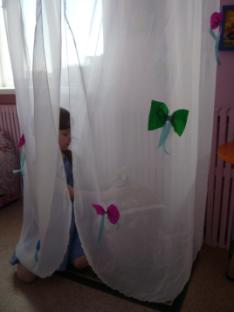 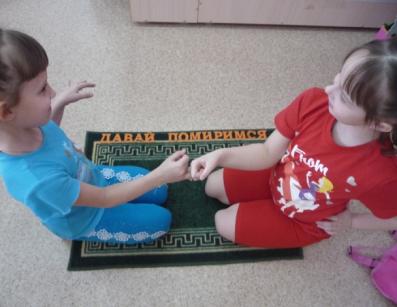 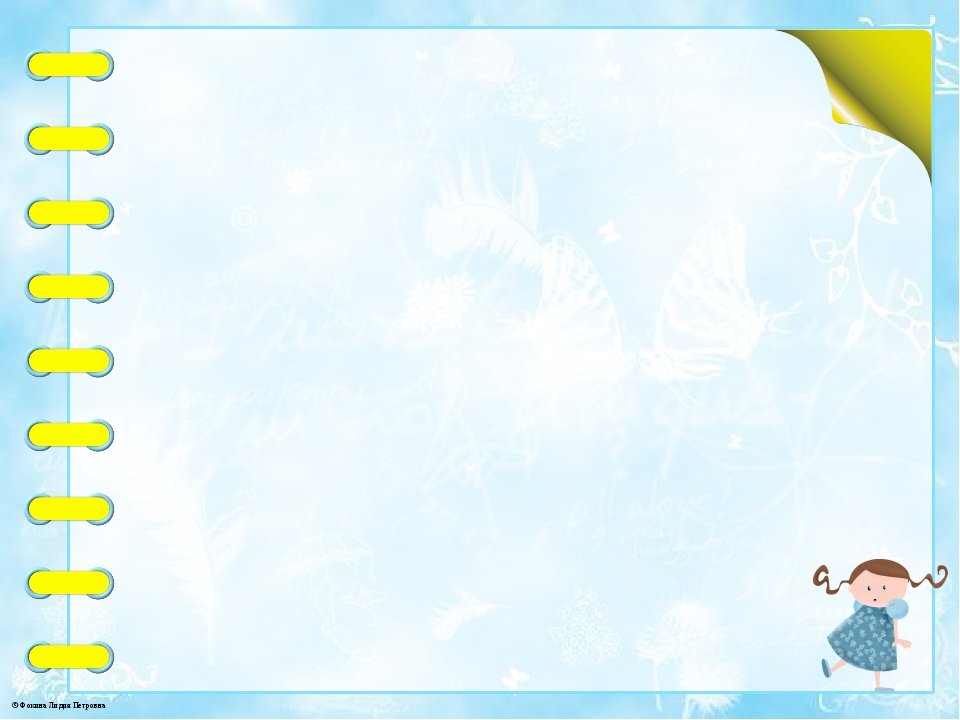 РАБОТА С РОДИТЕЛЯМИ
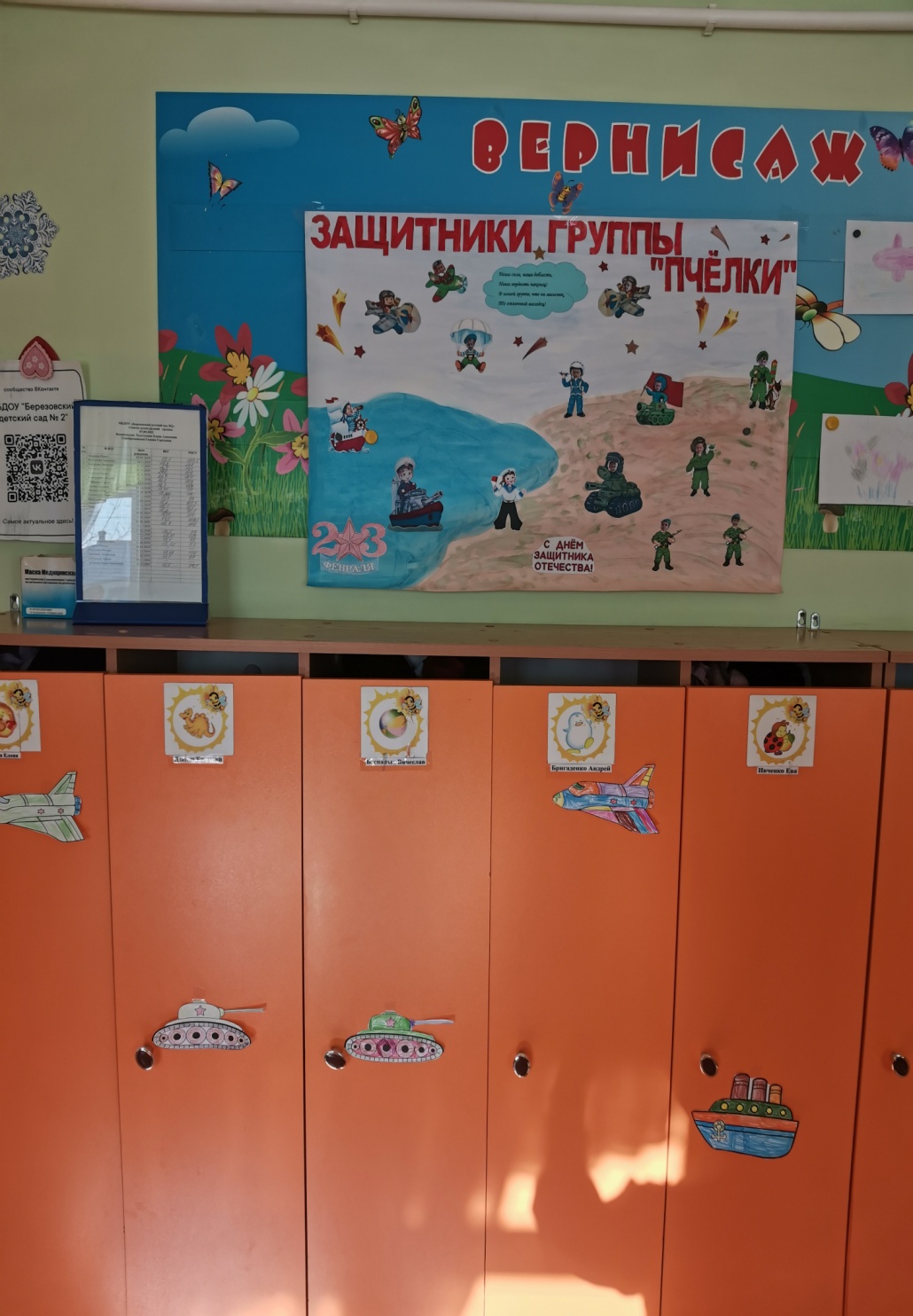 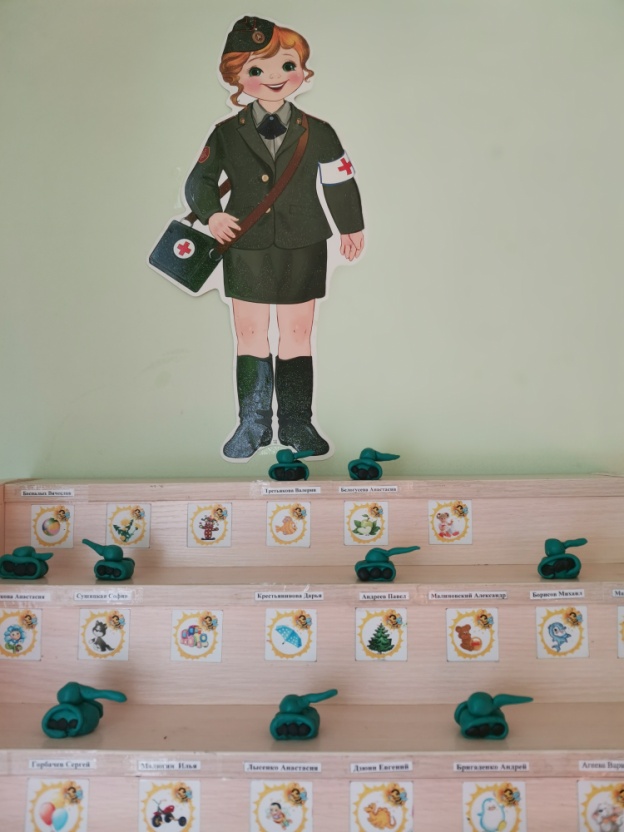 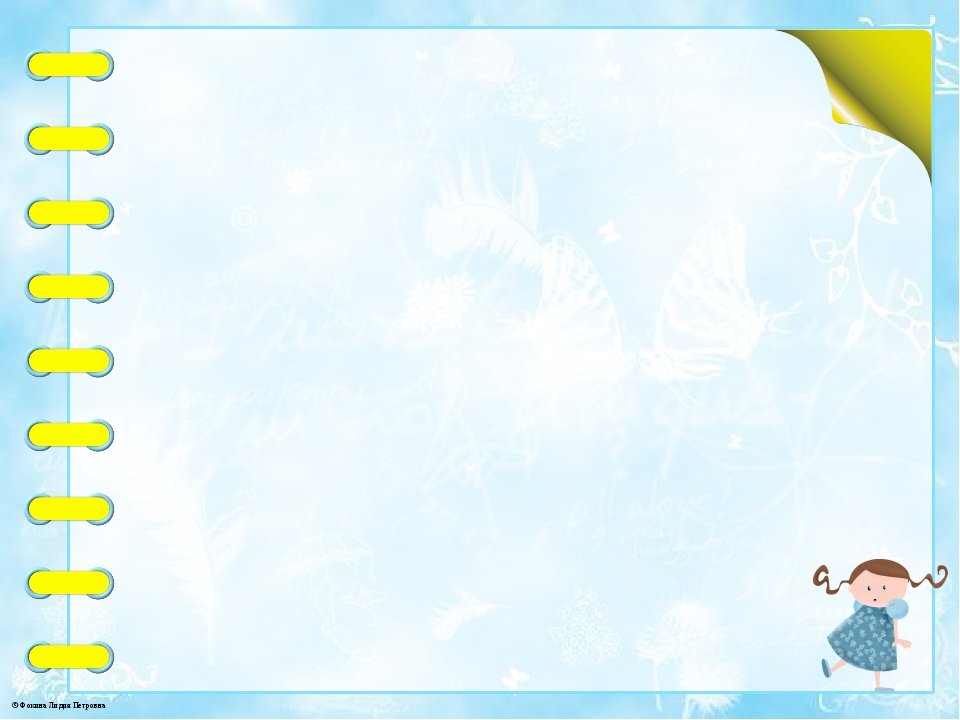 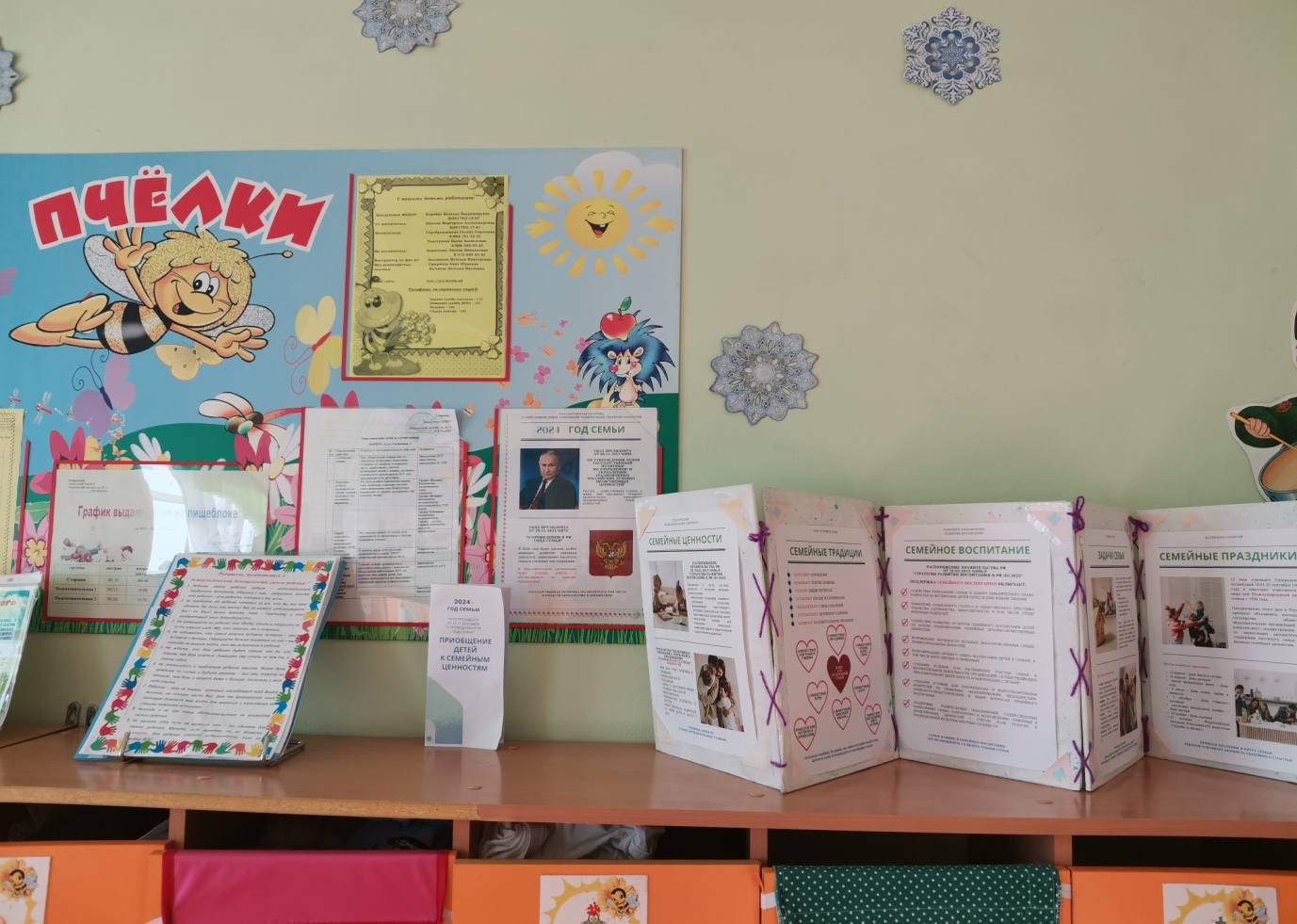 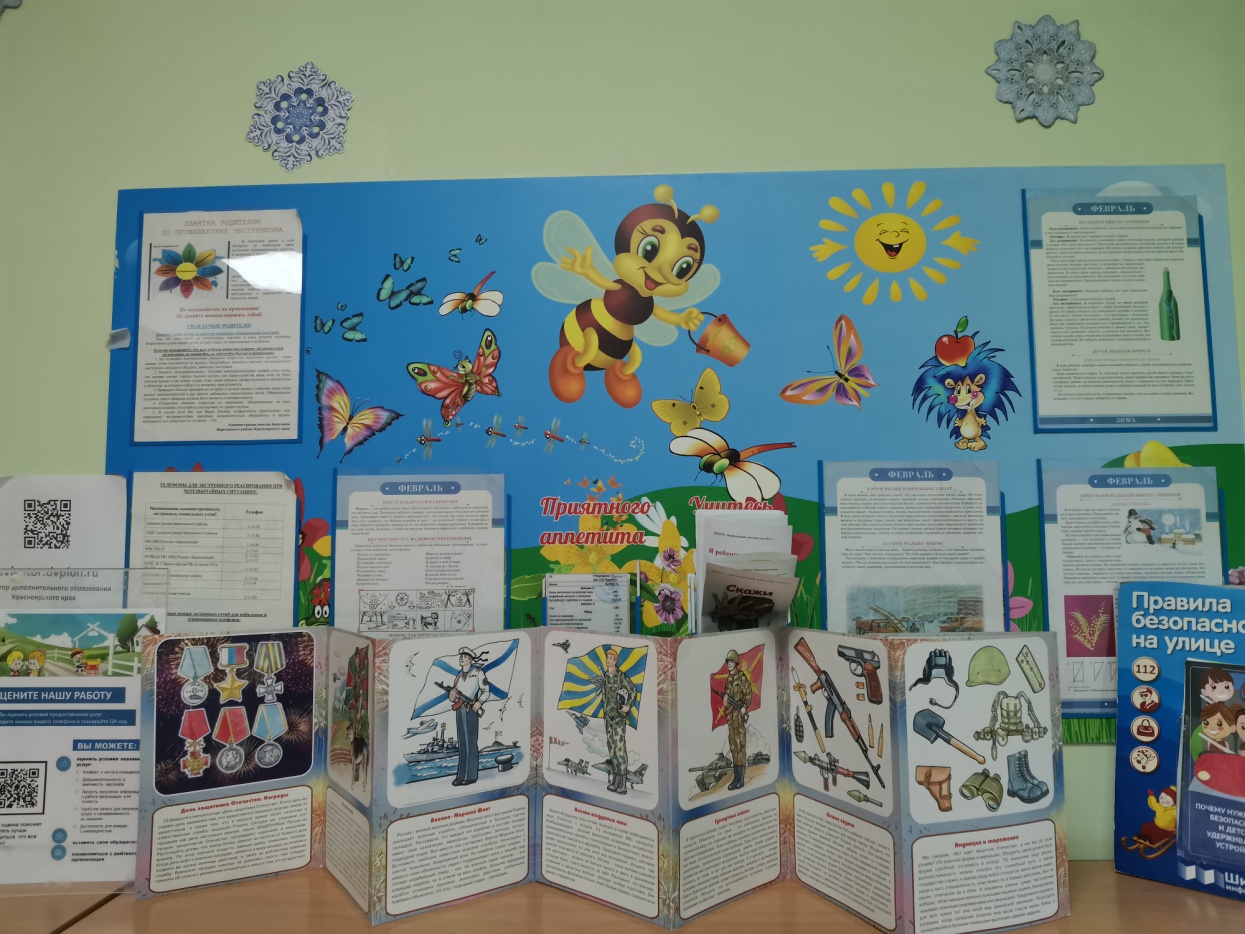 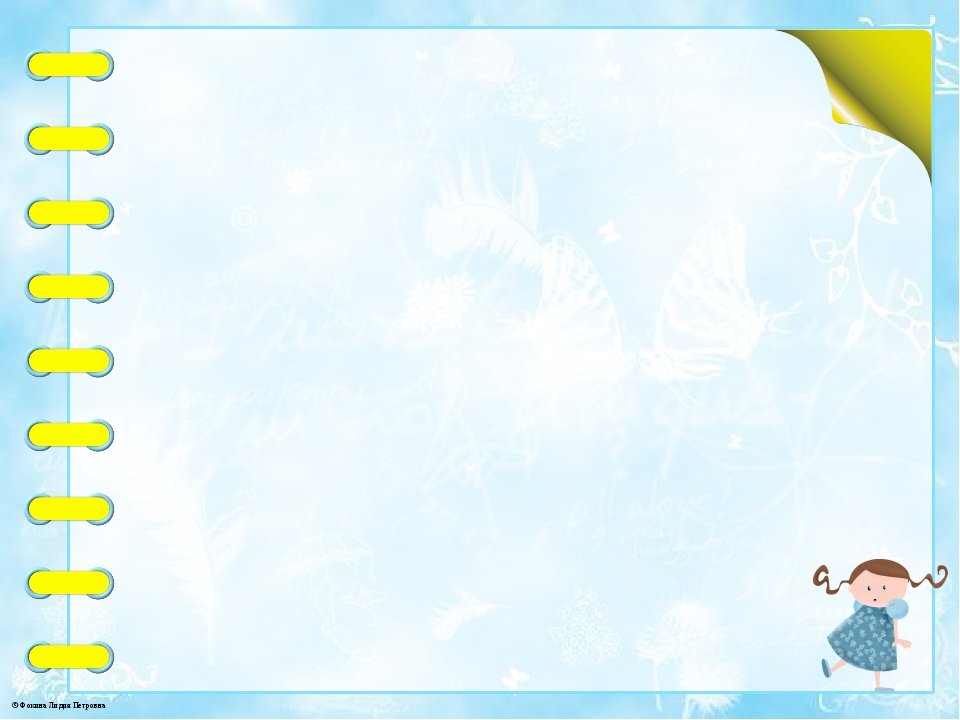 Главной задачей воспитания дошкольников является создание у детей чувств эмоционального комфорта и психологической защищенности. В детском саду ребенку важно чувствовать себя любимым и неповторимым. Поэтому, важным является и среда, в которой проходит воспитательный процесс.
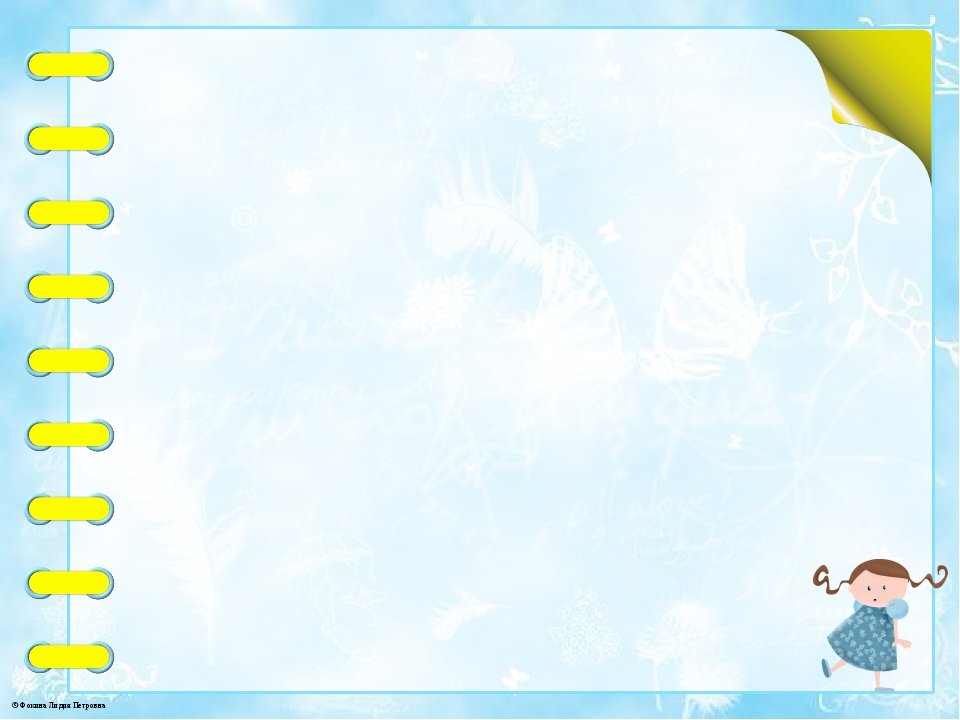 СПАСИБО 
ЗА ВНИМАНИЕ!